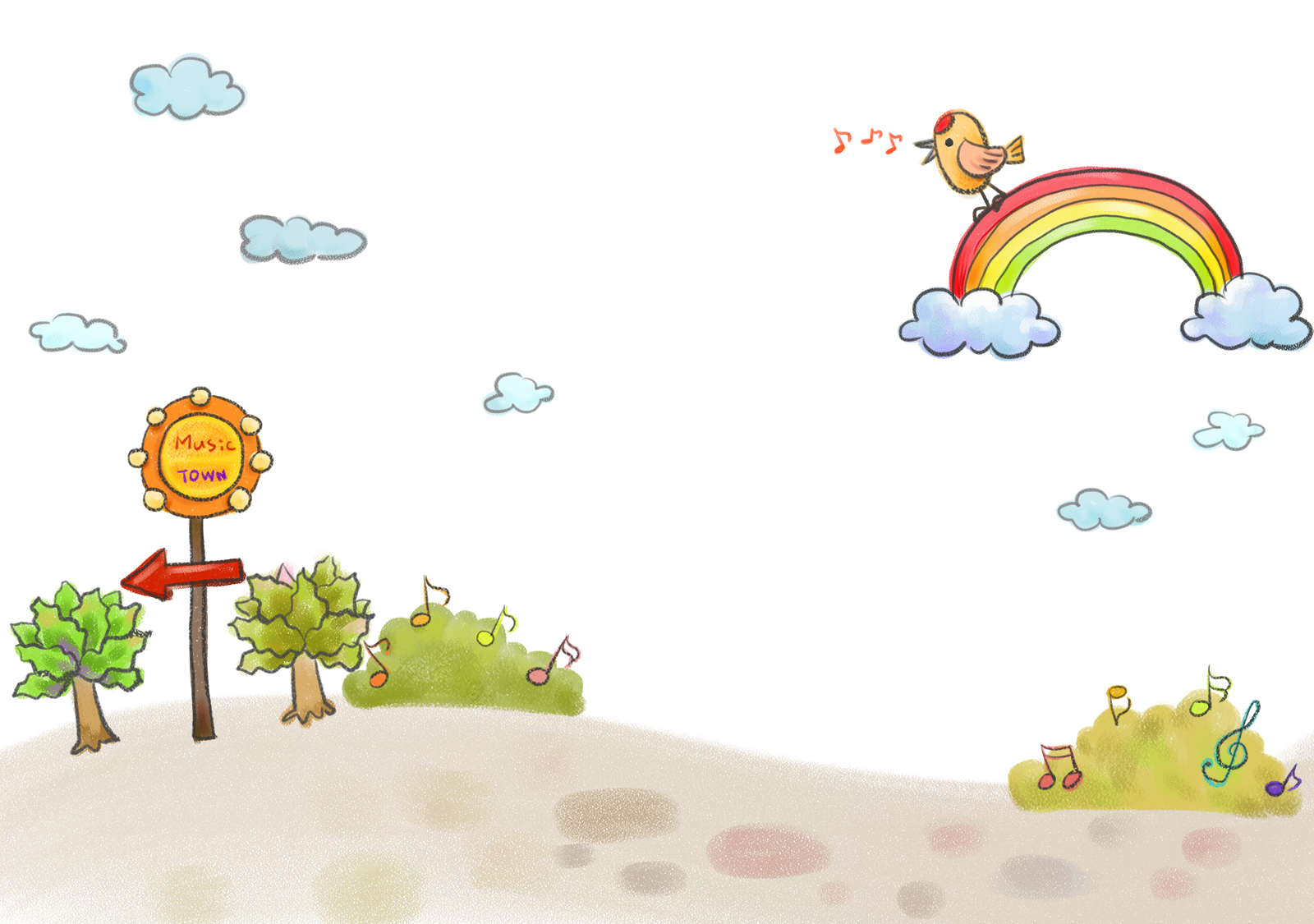 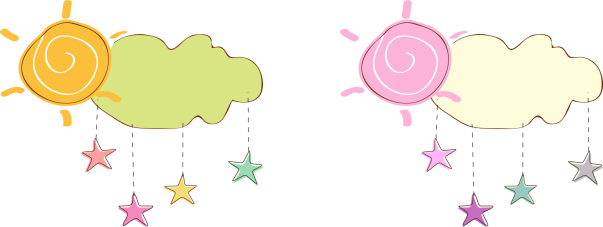 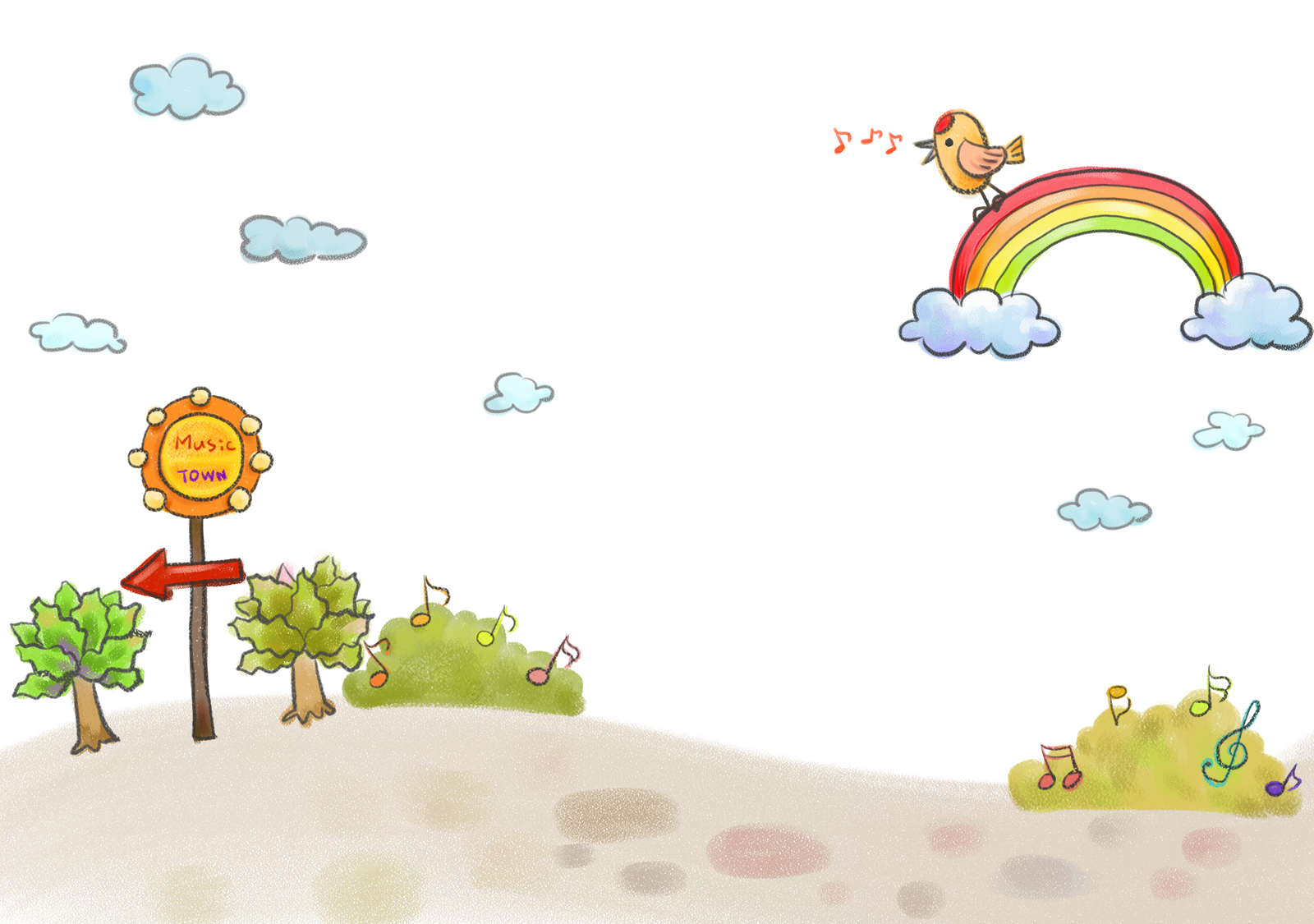 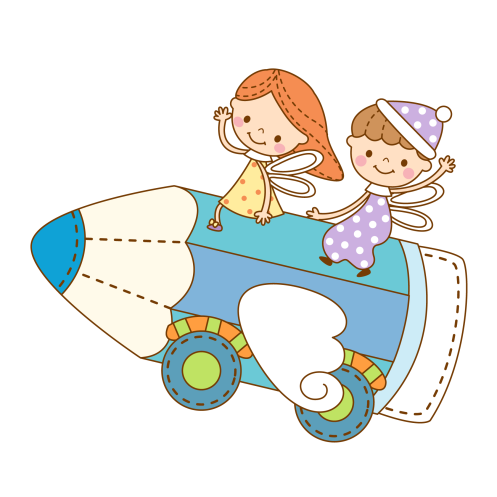 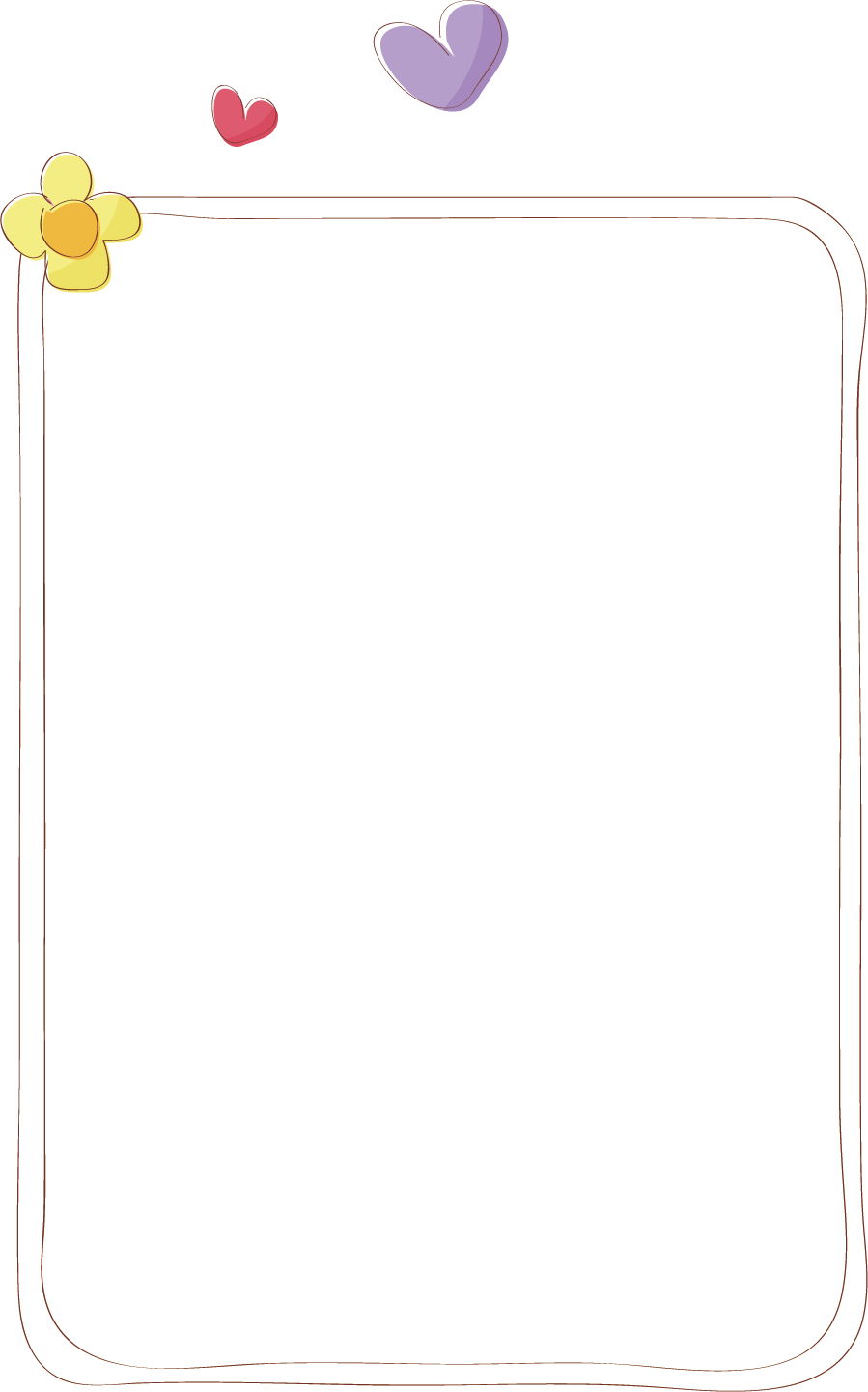 Em hãy xem lại bài viết tham khảo “Người phụ nữ hết lòng làm thiện nguyện” và trả lời các câu hỏi sau
Ngoài câu chuyện đã được đọc, em có biết thêm được câu chuyện nào trong đời sống? Hãy kể lại và nêu cảm xúc của em”
Theo em, hành động thiện nguyện là những hành động như thế nào? Có ý nghĩa vai trò gì?
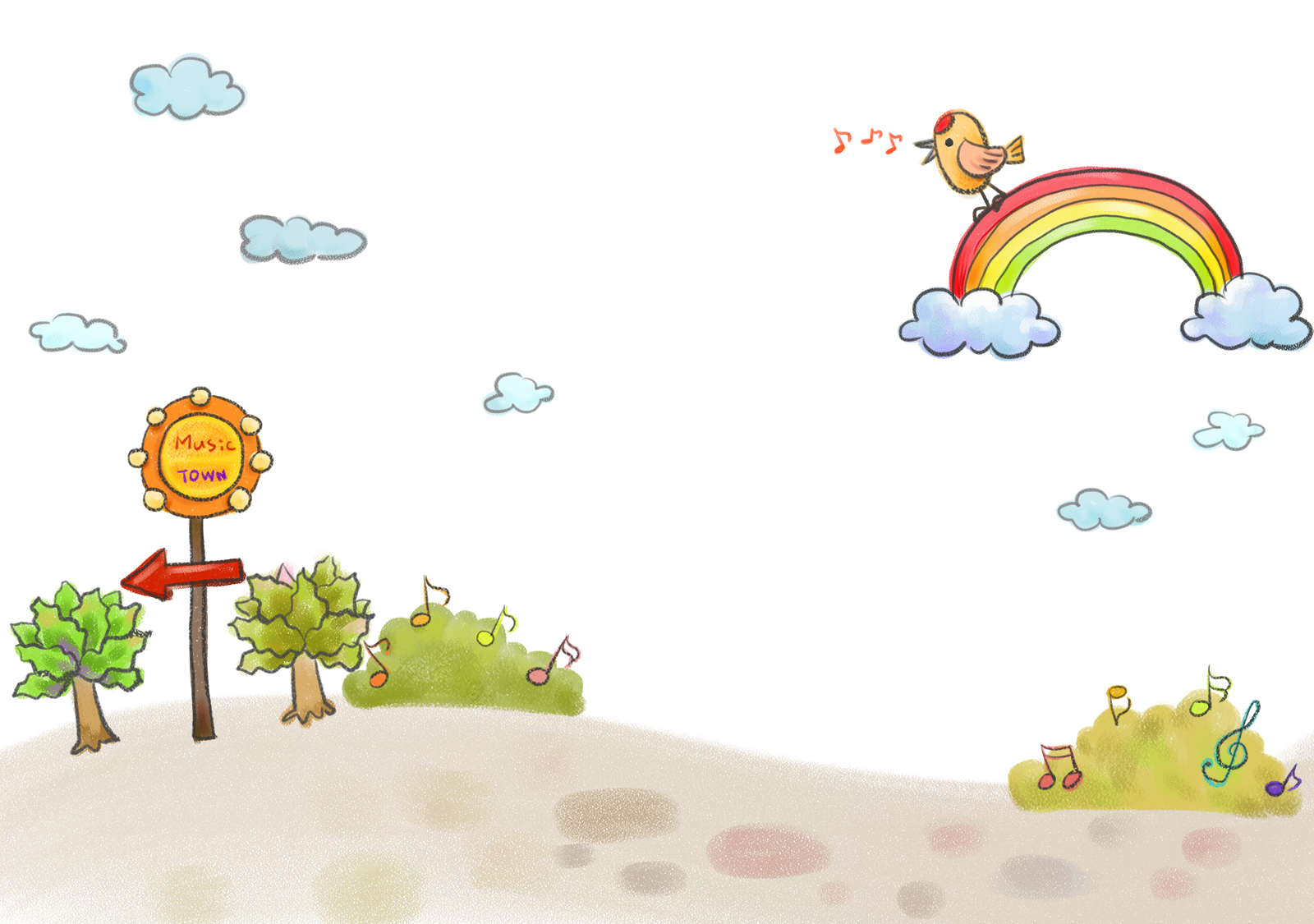 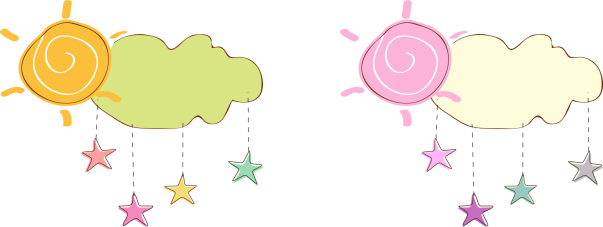 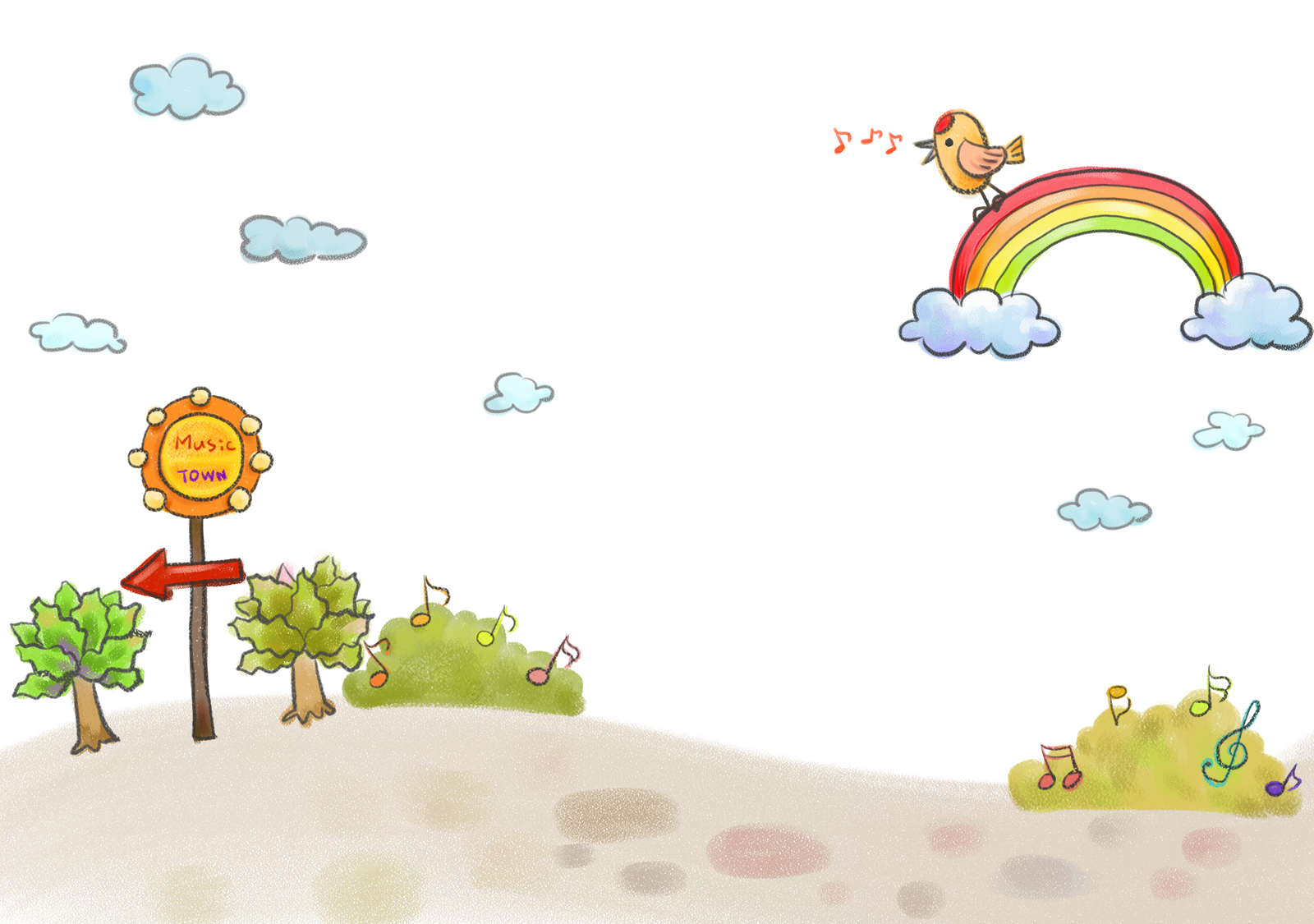 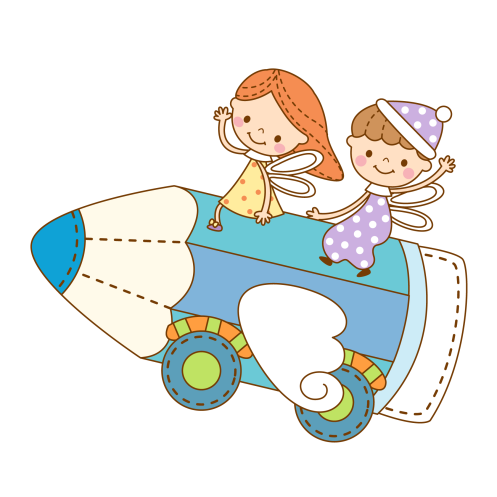 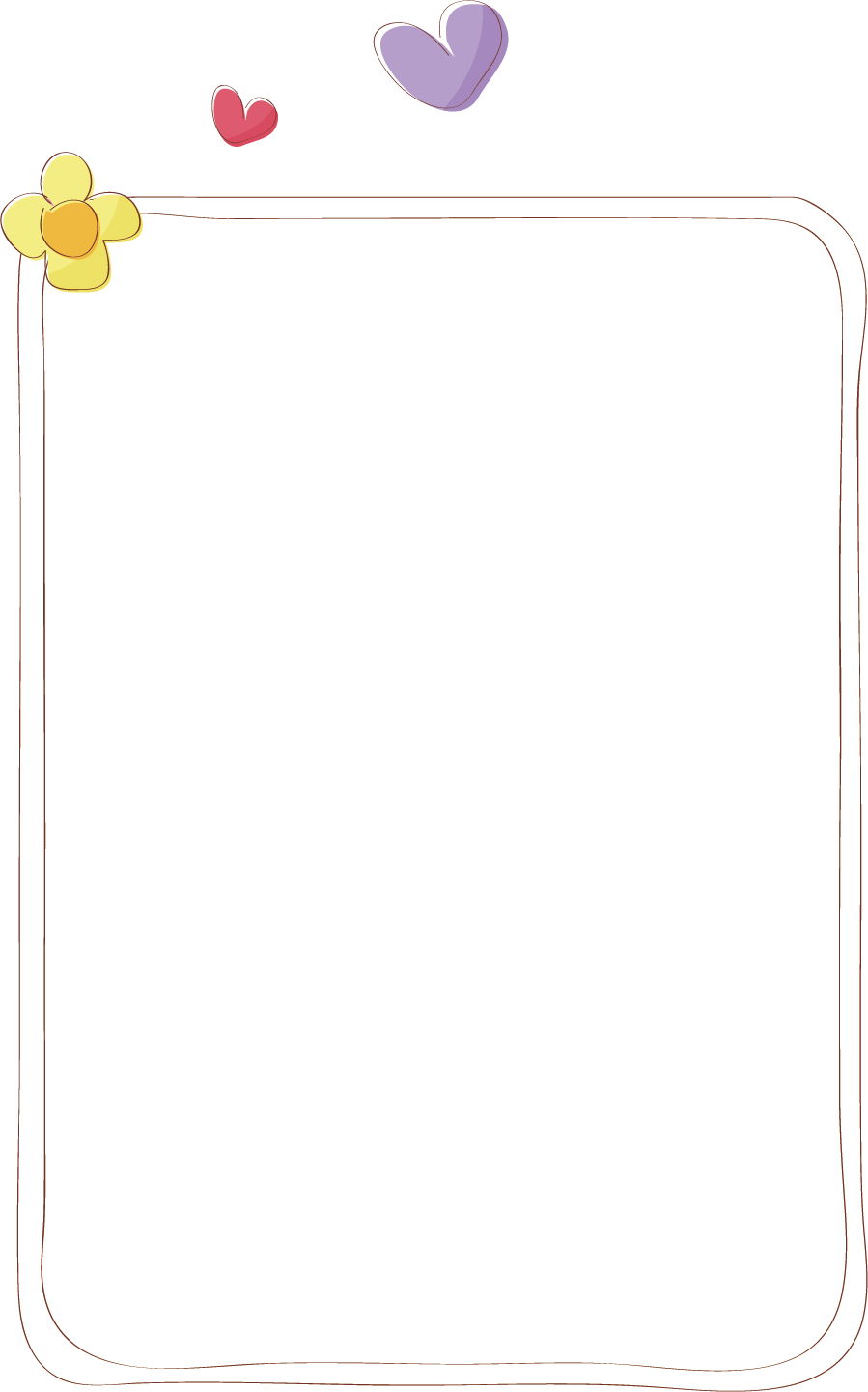 NÓI VÀ NGHE
TRÌNH BÀY Ý KIẾN VỀ NHỮNG HOẠT ĐỘNG THIỆN NGUYỆN VÌ CỘNG ĐỒNG
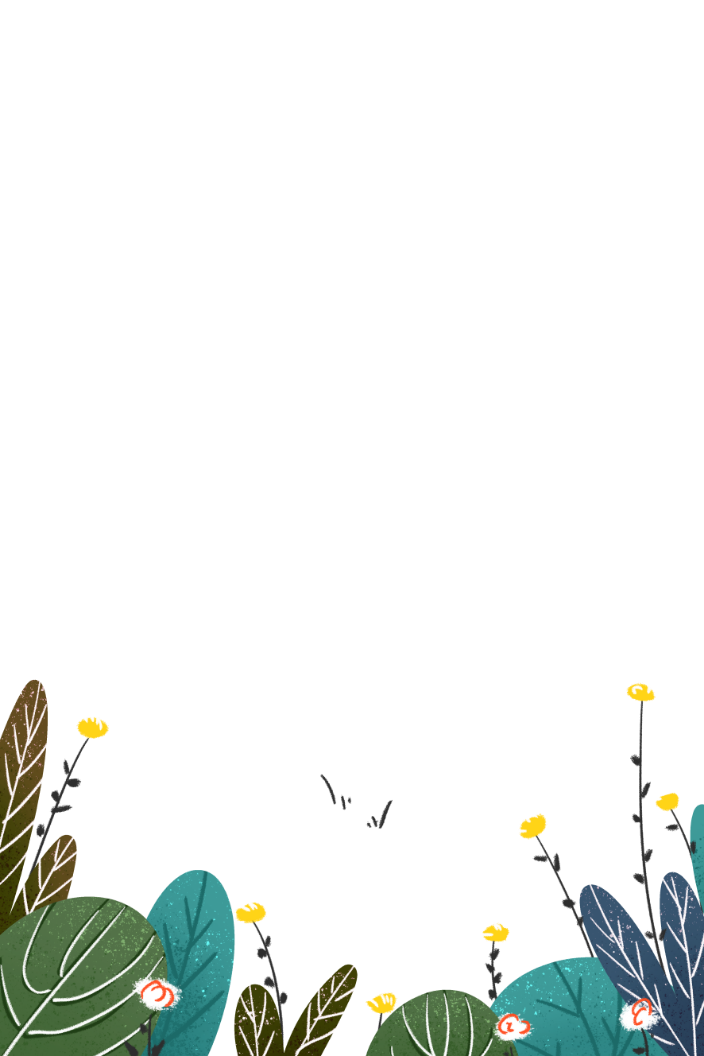 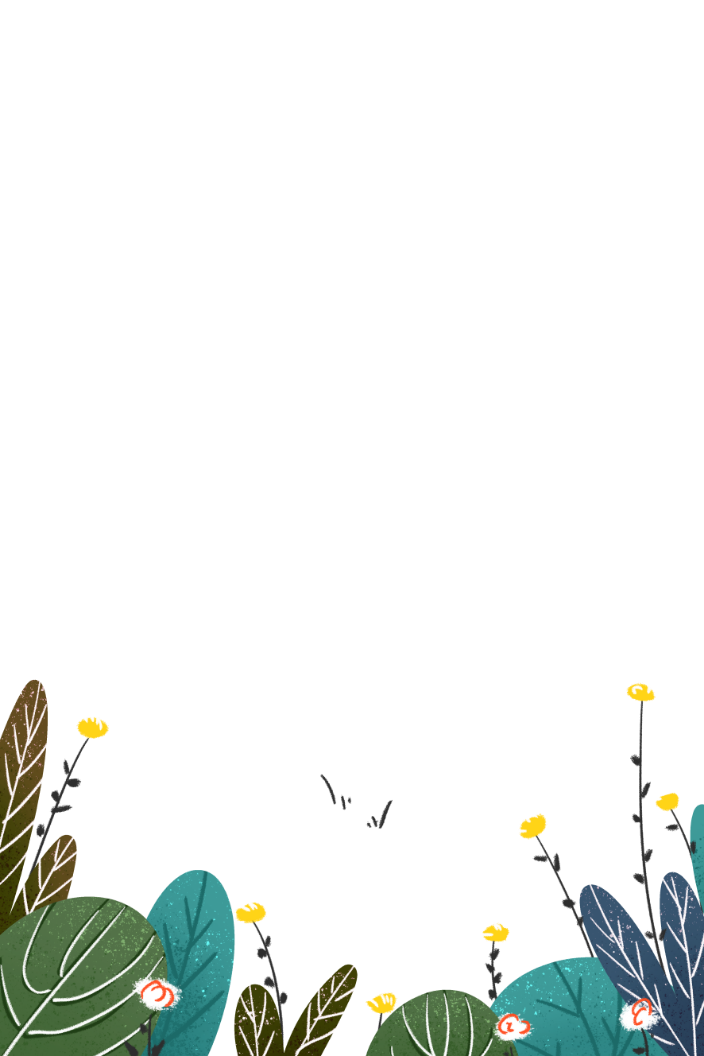 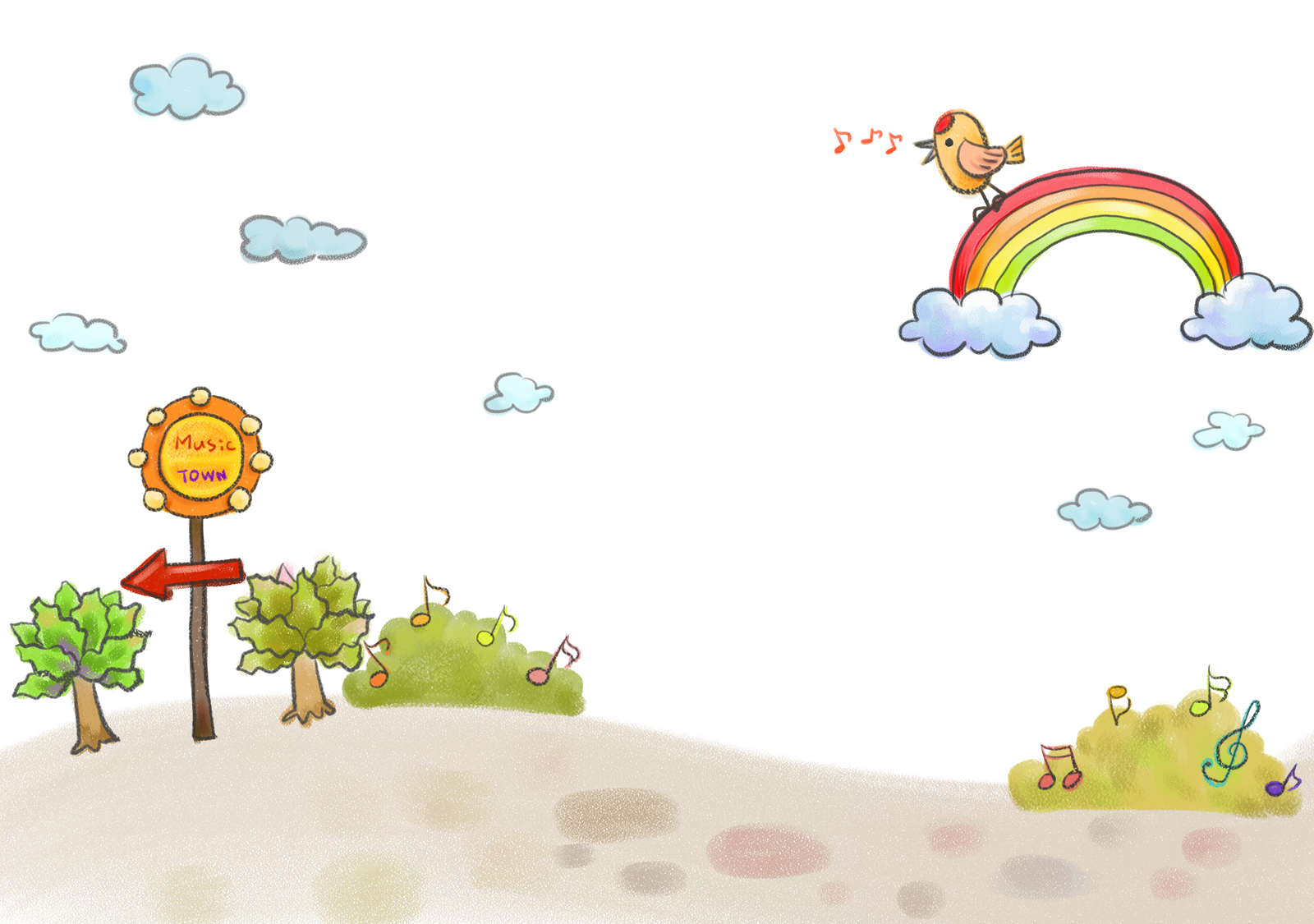 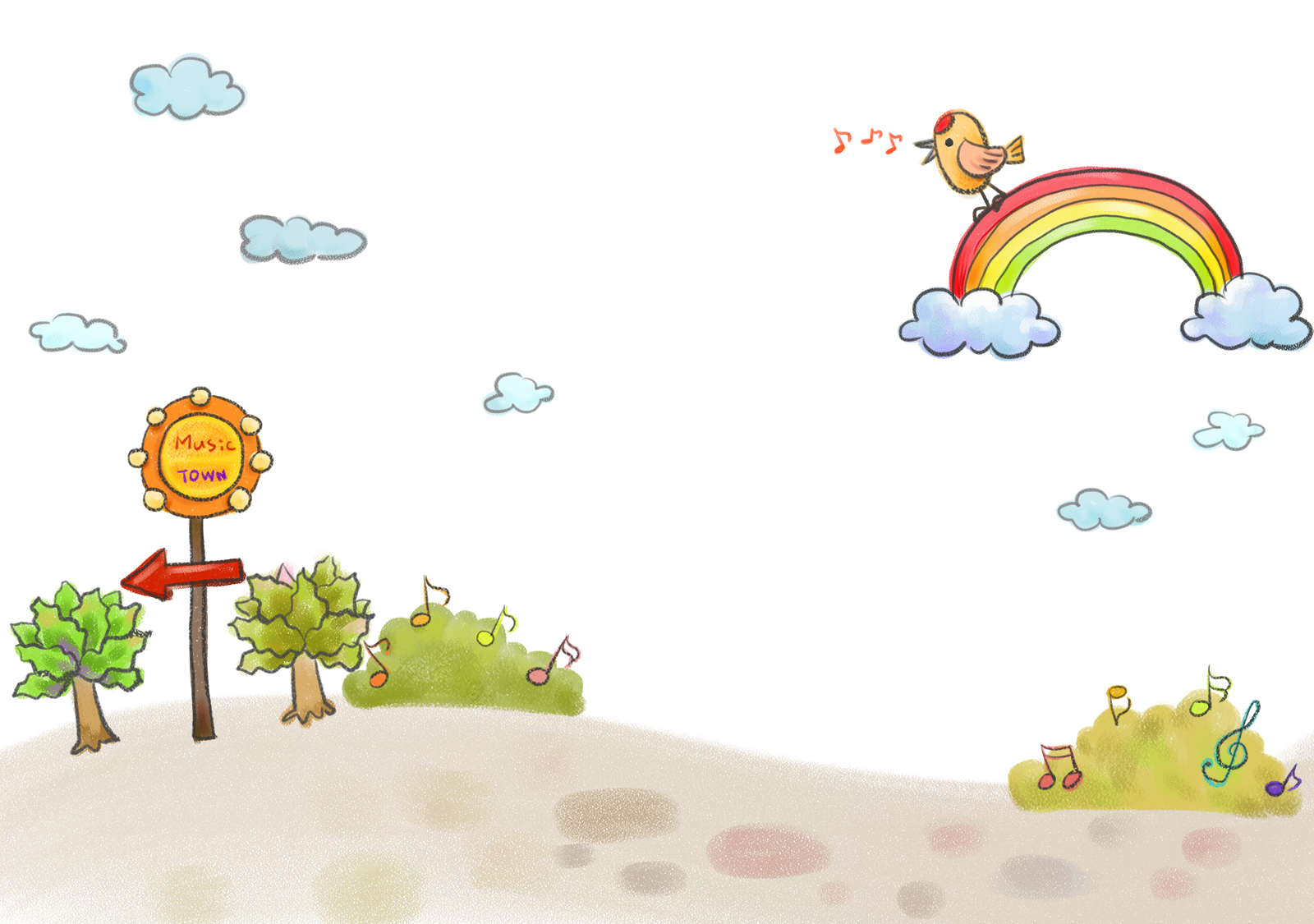 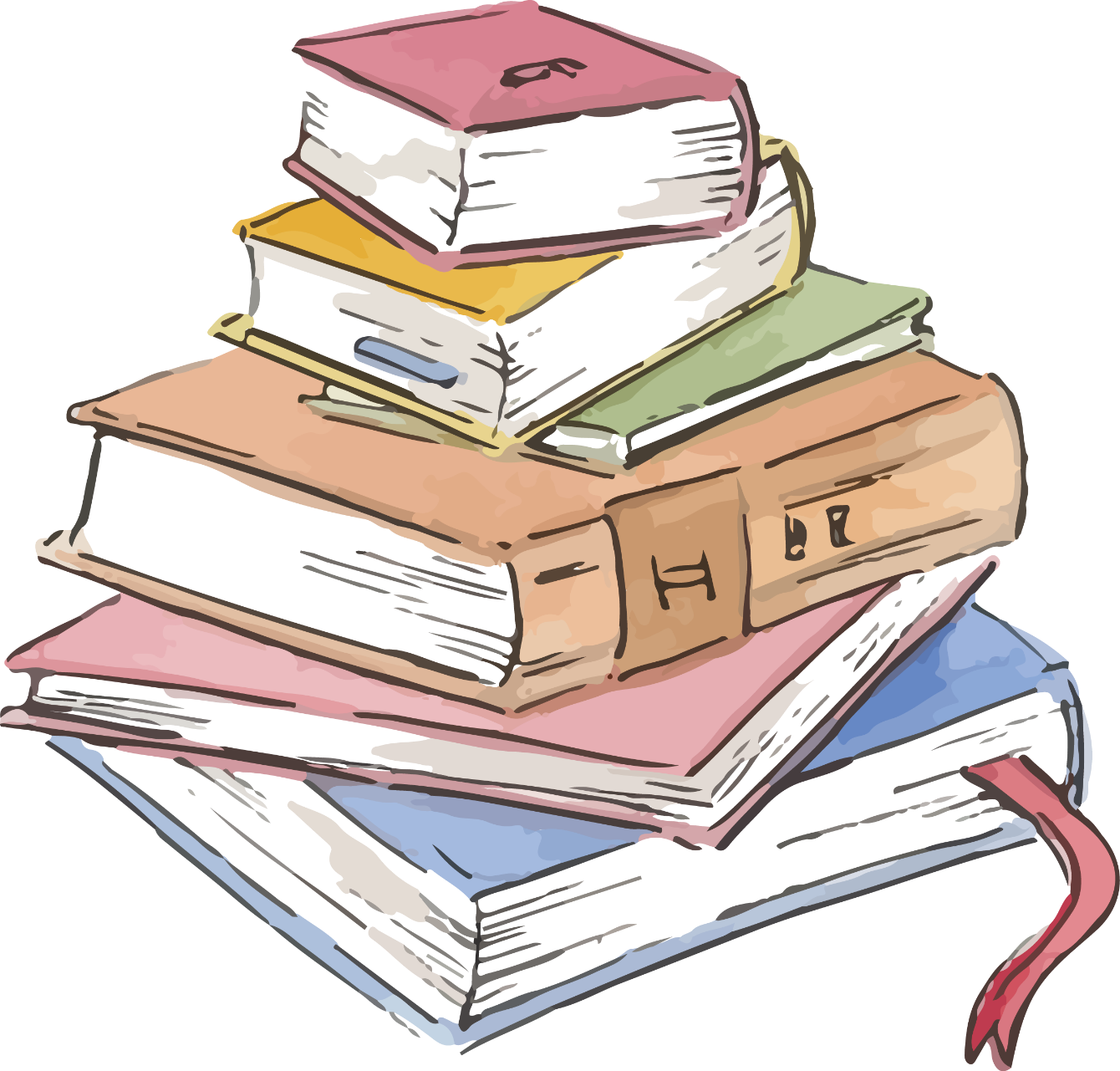 1. Chuẩn bị bài nói
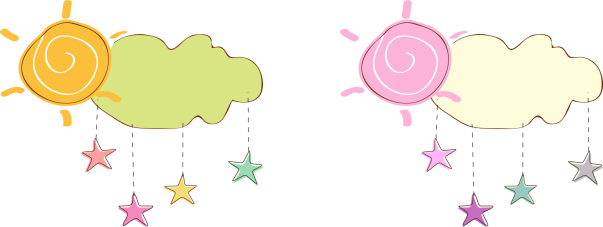 1. Chuẩn bị bài nói
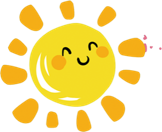 Em hãy xác định đề tài, người nghe, mục đích, không gian và thời gian nói theo PHT số 1
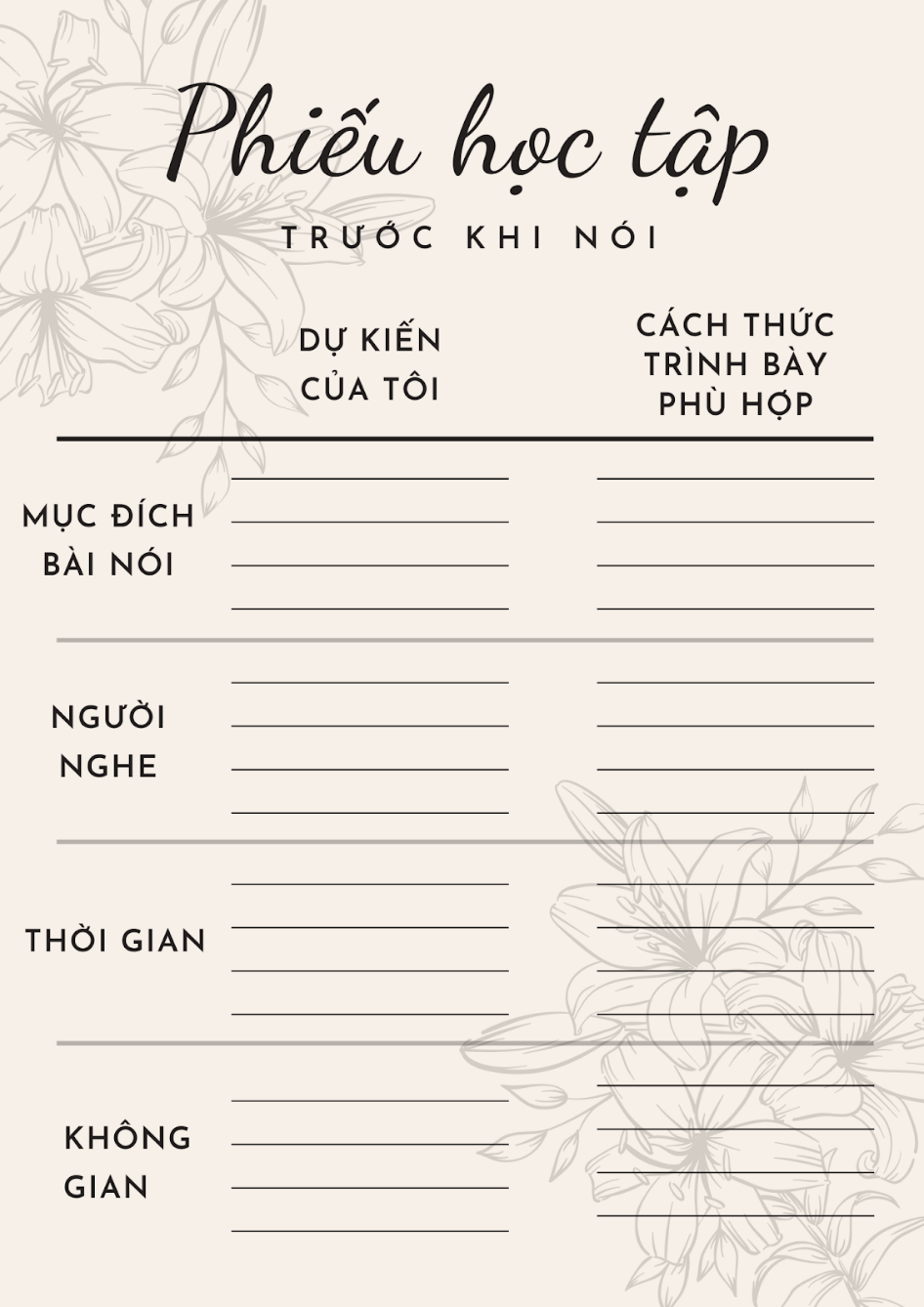 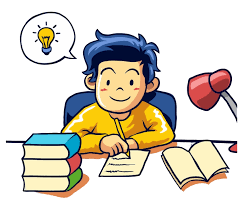 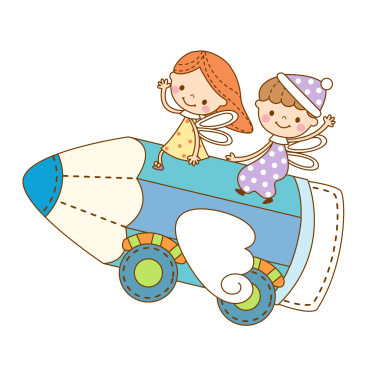 1. Chuẩn bị bài nói
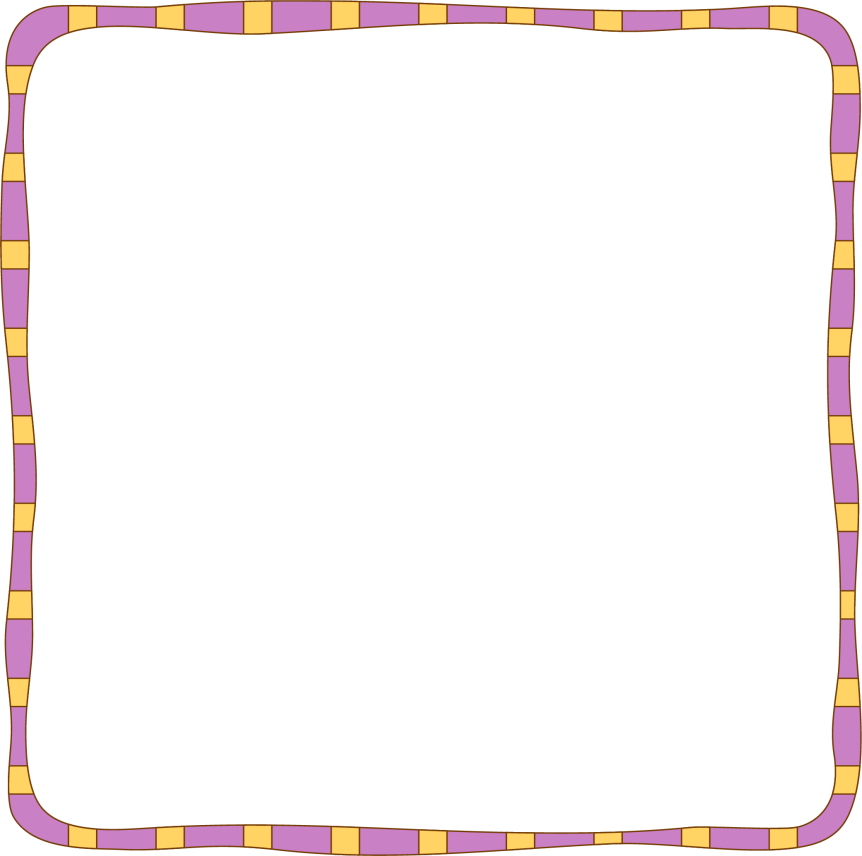 - Đề tài: Hoạt động thiện nguyện vì cộng đồng
- Người nghe: Thầy cô, bạn bè, người thân và những người quan tâm đến vấn đề em nói
- Mục đích nói: Trình bày ý kiến của mình về hoạt động thiện nguyện
- Không gian: Trước lớp, ở nhà
- Thời gian: Khoảng 5 phút
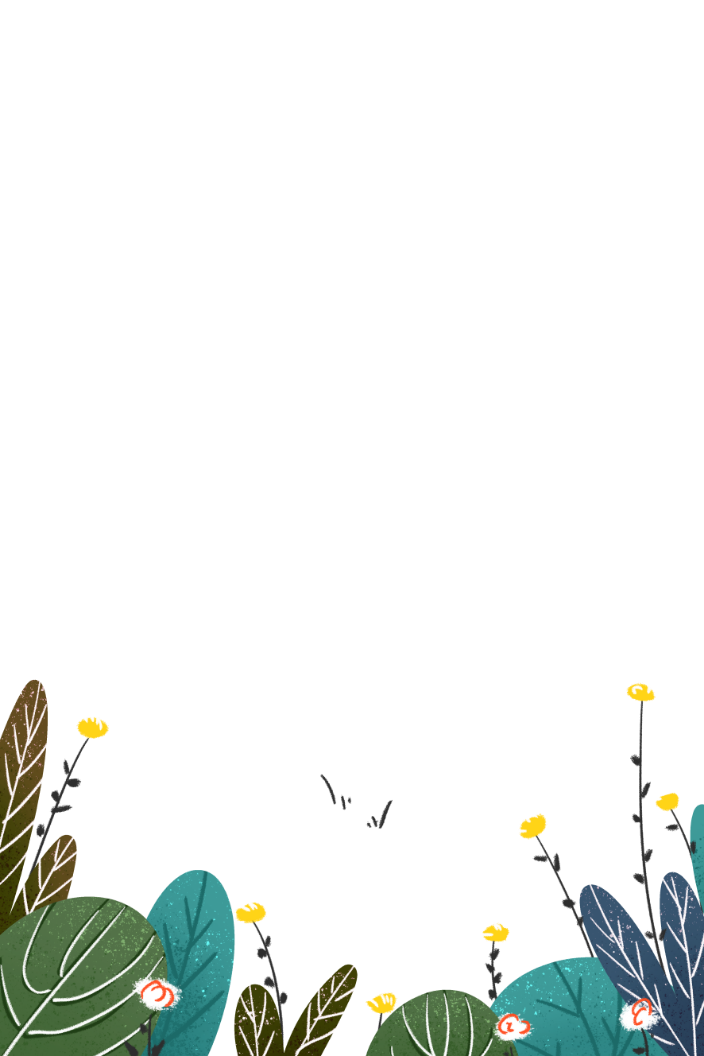 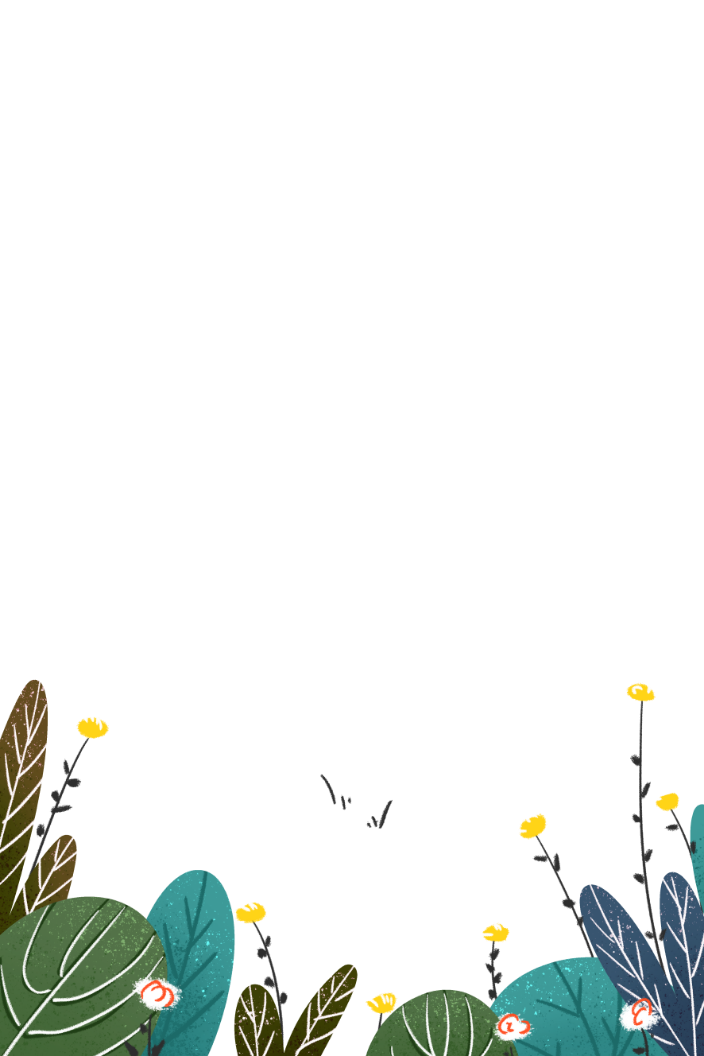 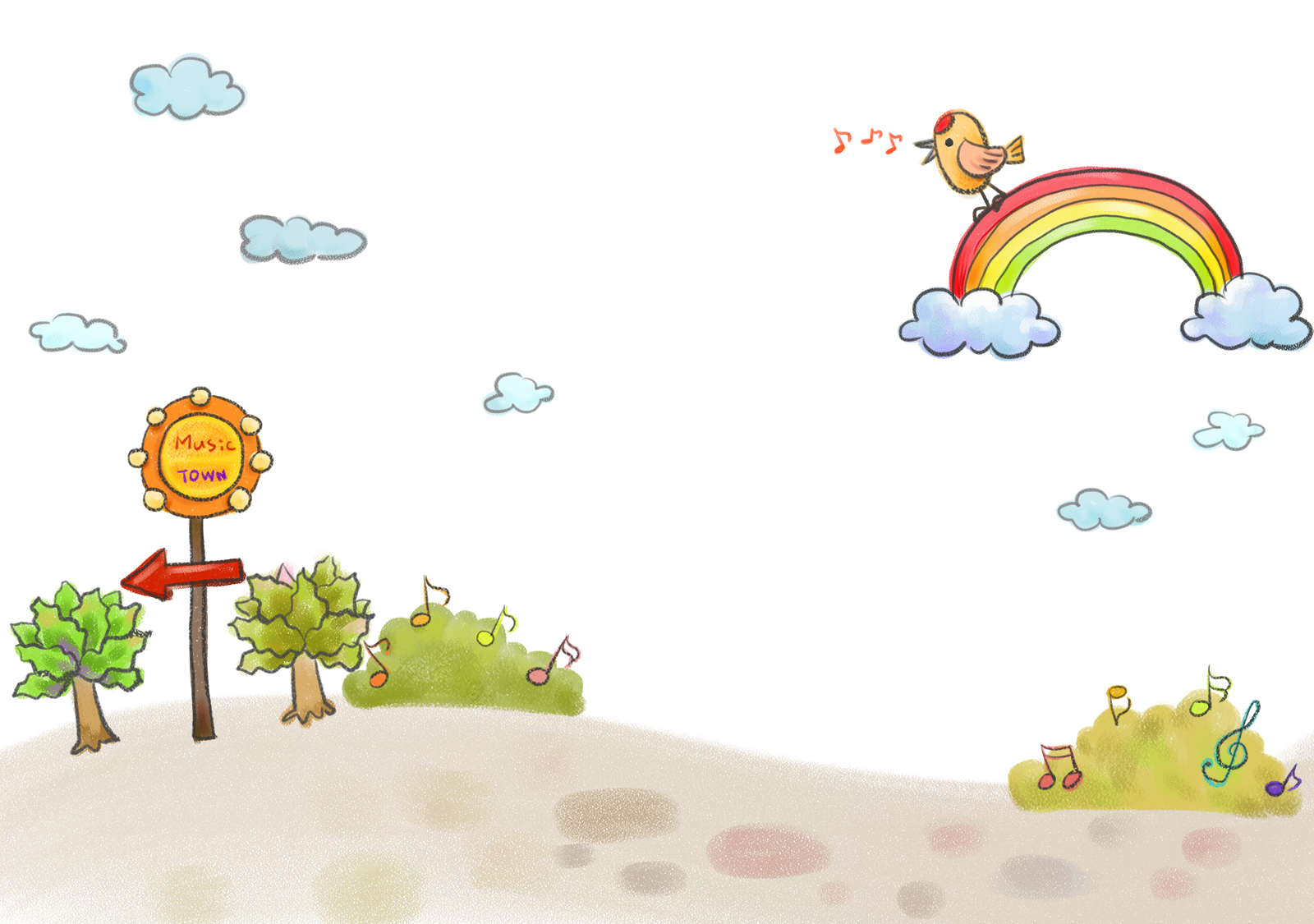 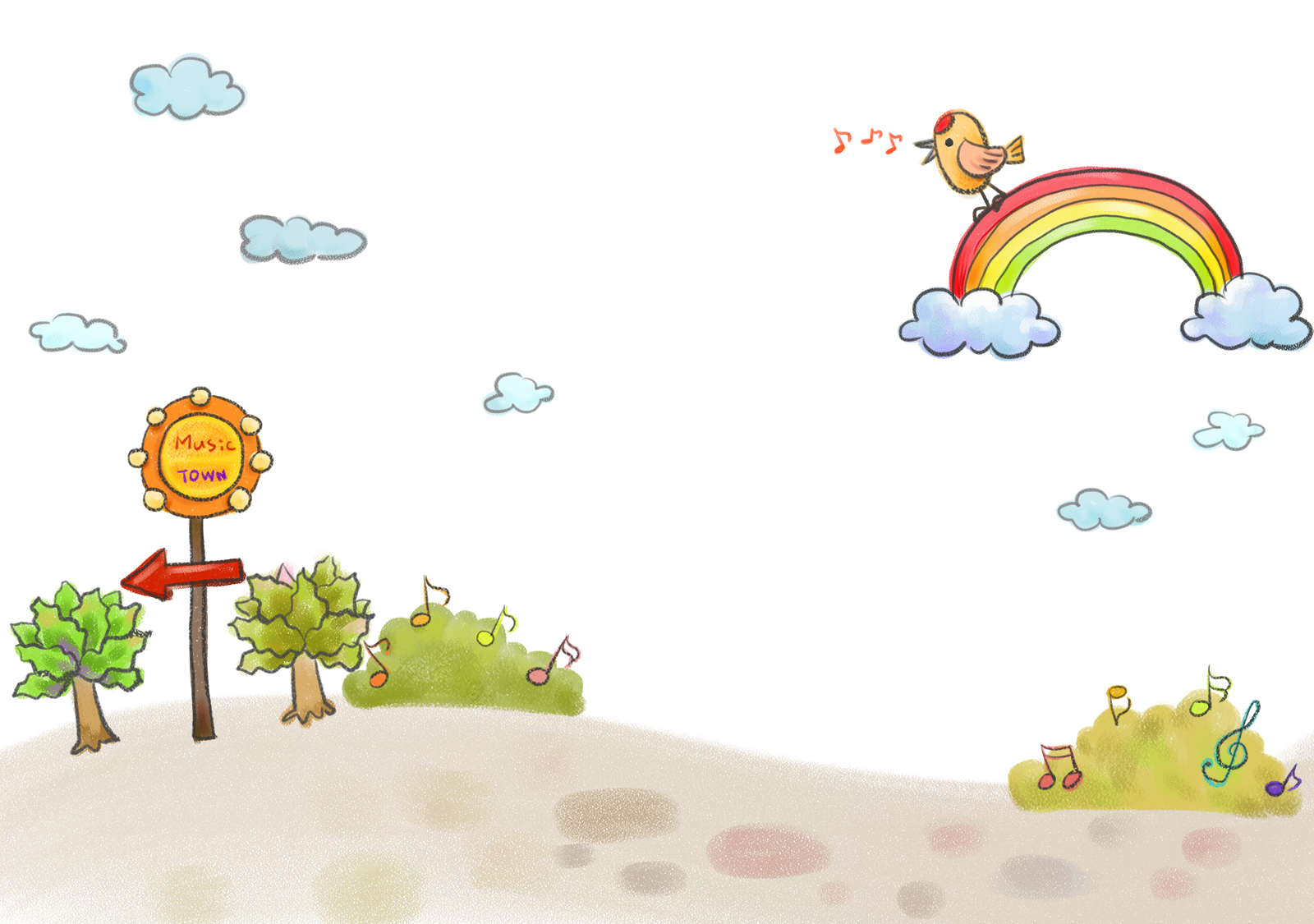 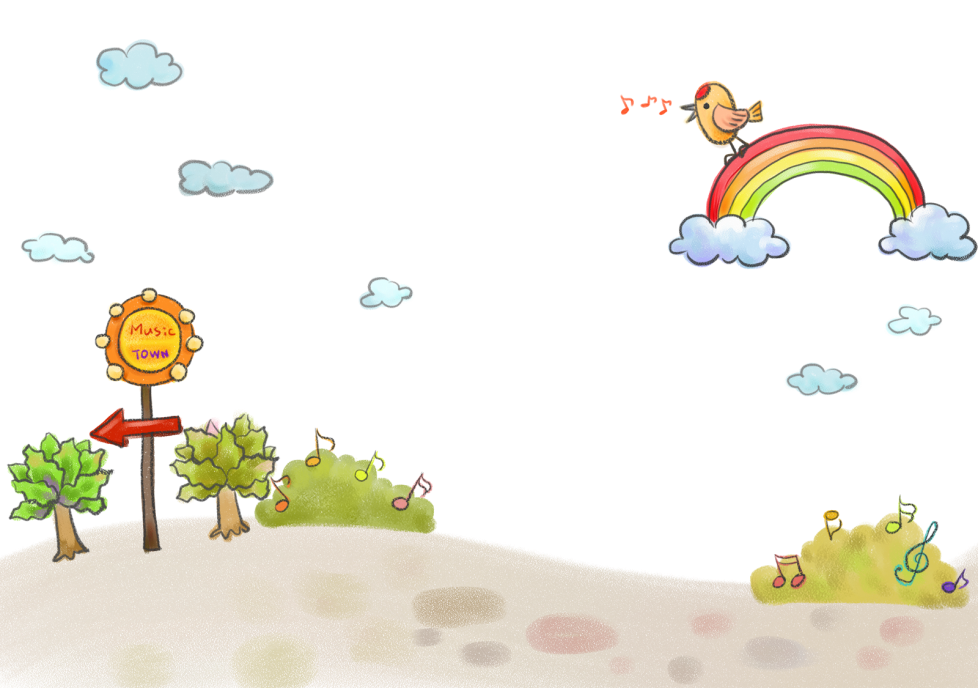 1. Chuẩn bị bài nói
Em hãy tìm ý và lập dàn ý theo phiếu học tập số 2
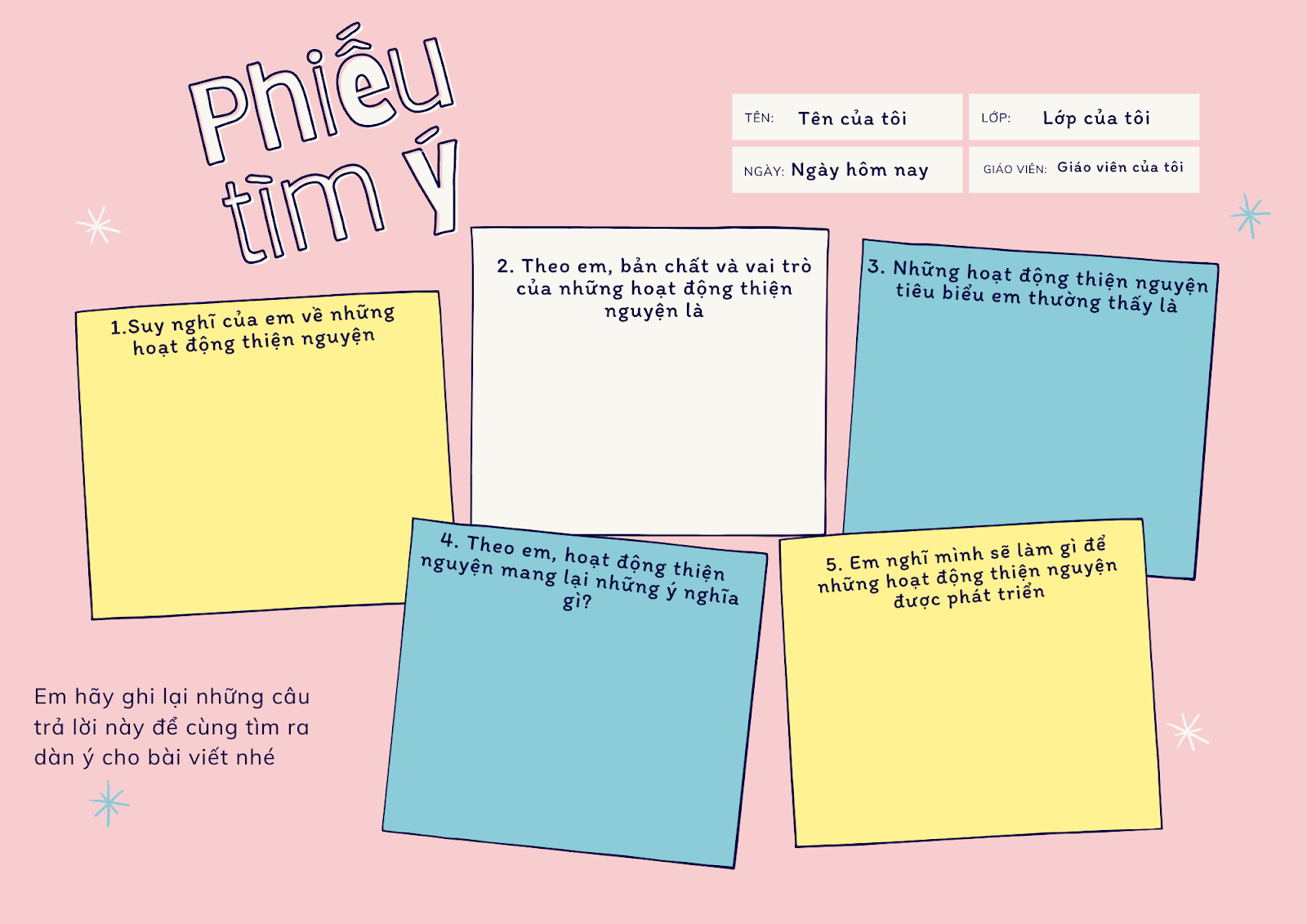 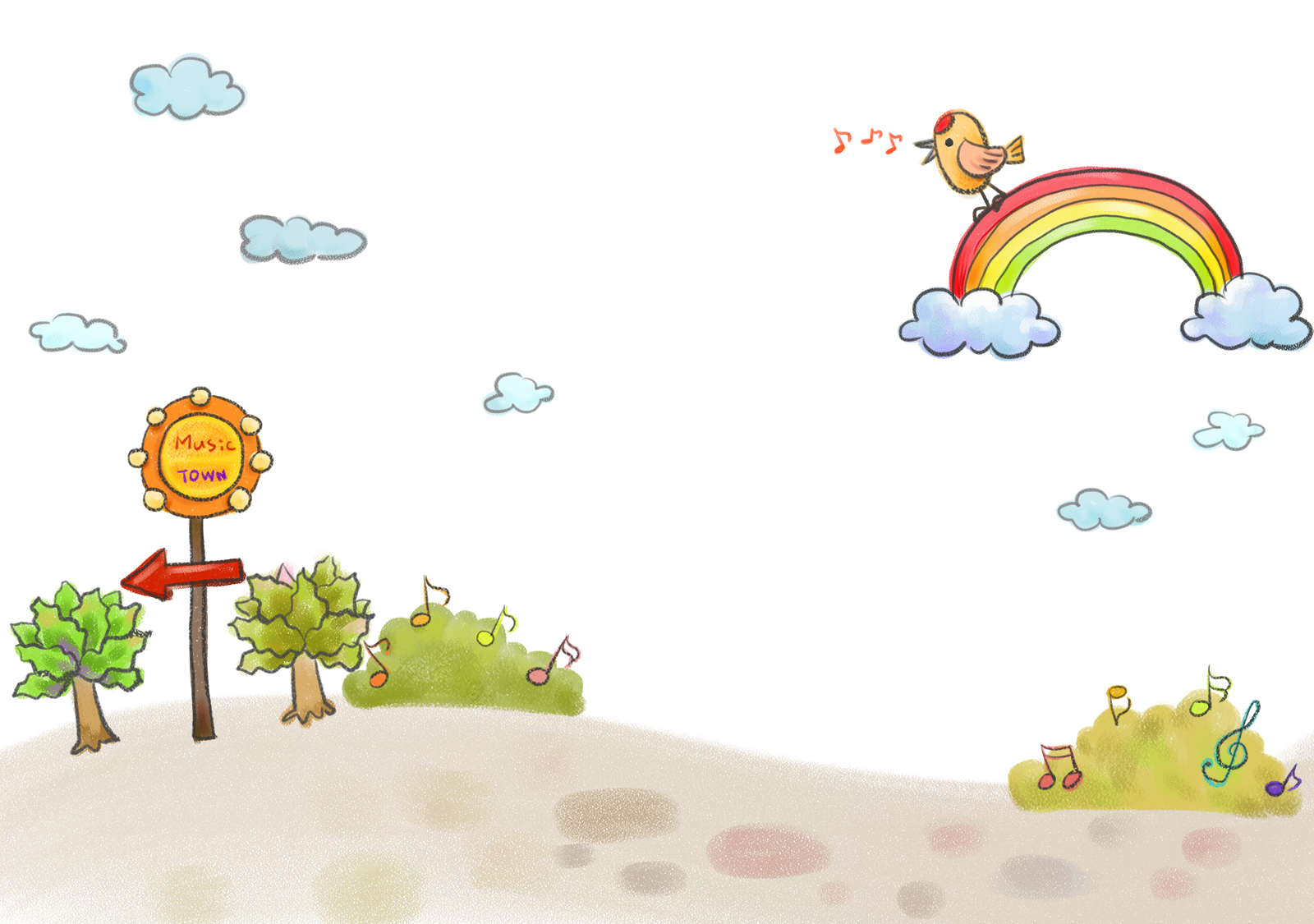 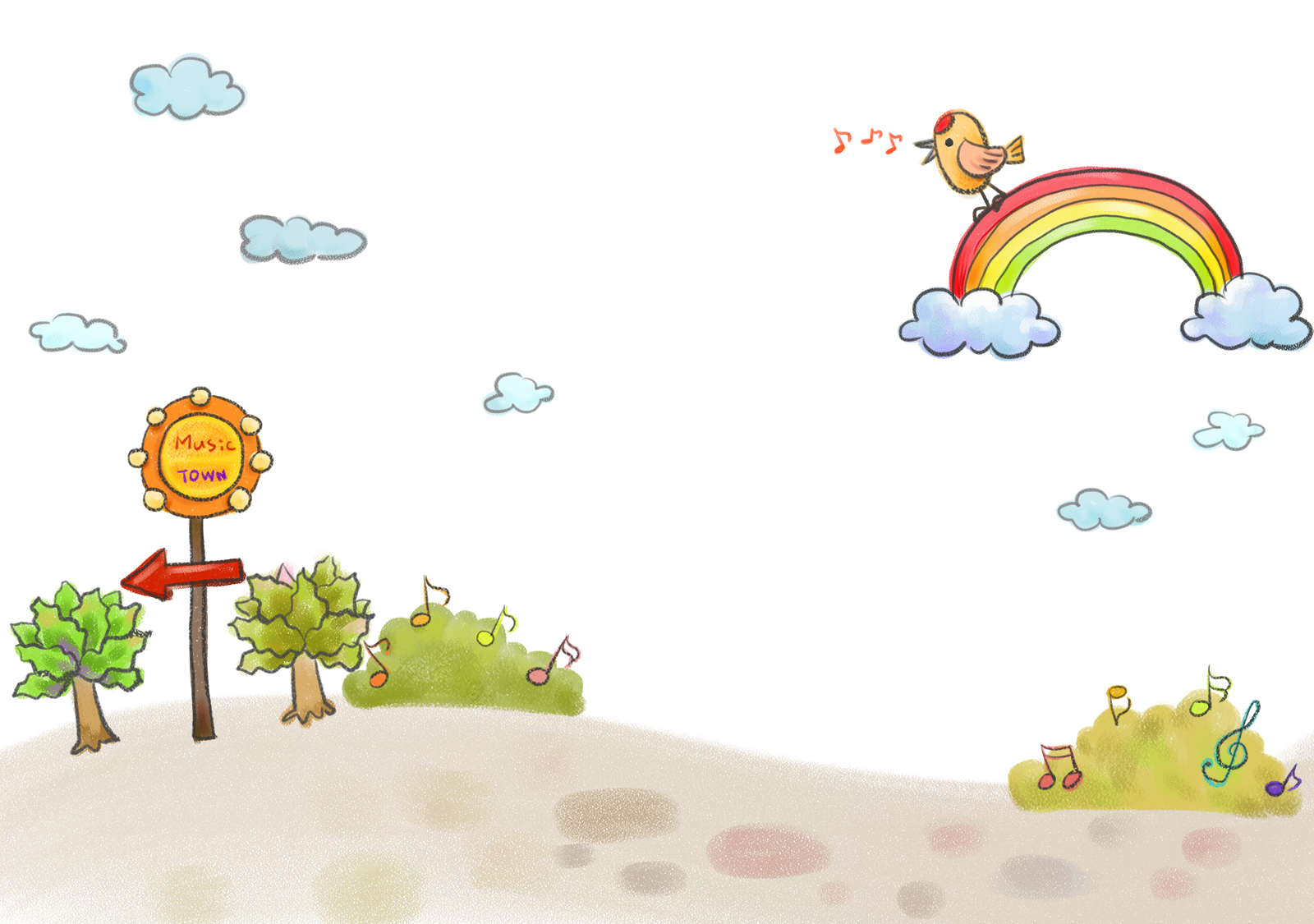 2. Luyện tập và trình bày bài nói
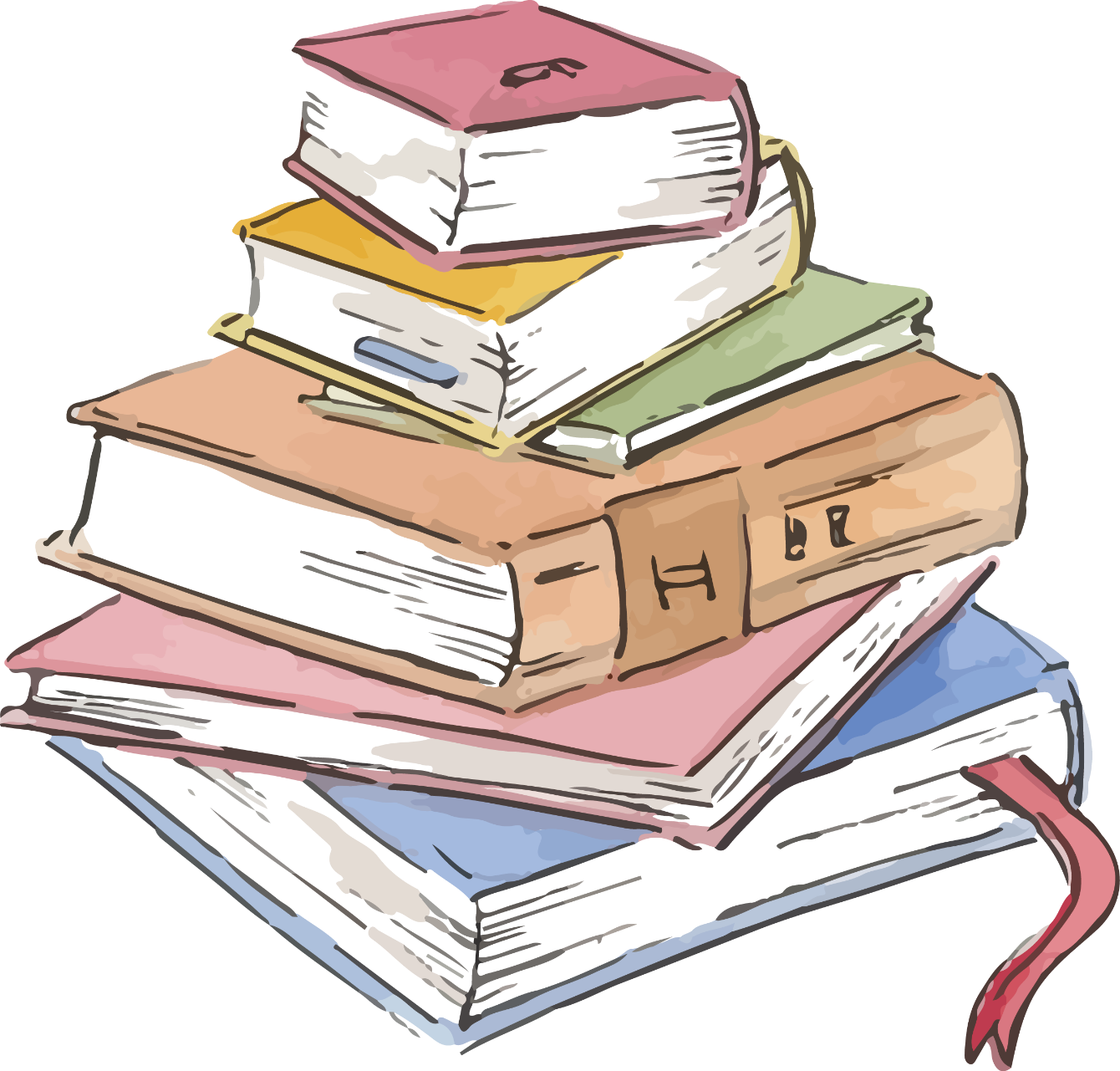 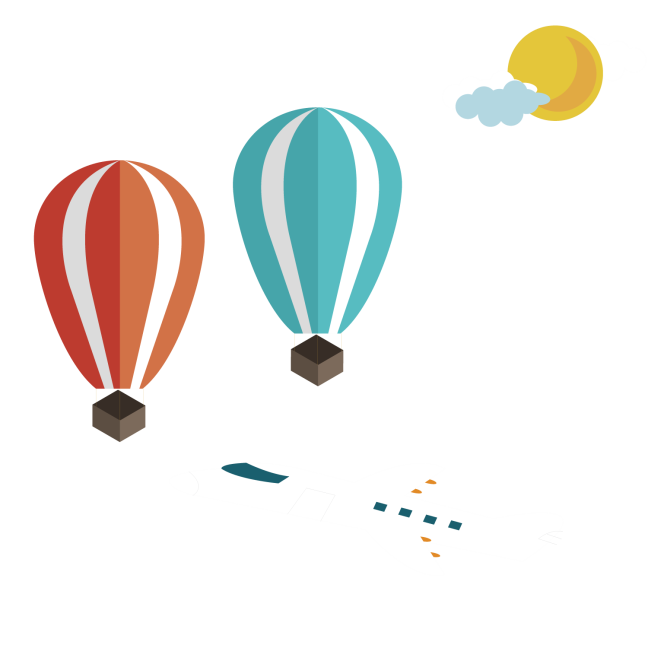 2. Luyện tập và trình bày bài nói
a) Luyện tập
Cách  nói
Hình thức
Từ ngữ
Lựa chọn từ ngữ phù hợp với văn nói
Điều chỉnh giọng nói, tốc độ để phù hợp với bài nói
Có thể chiếu hình ảnh hoặc video, đưa ra một từ khóa để khơi dậy trí tò mò…
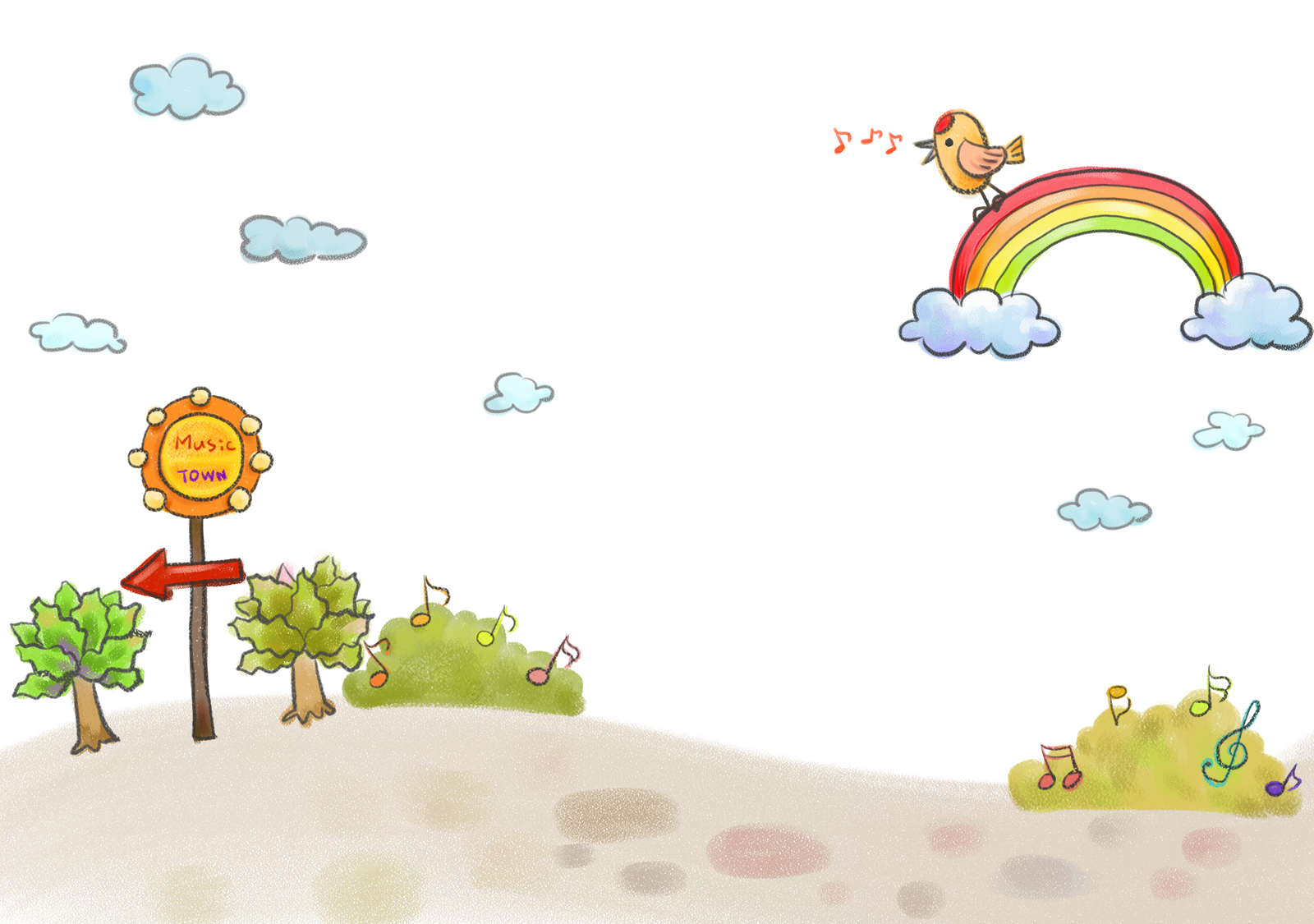 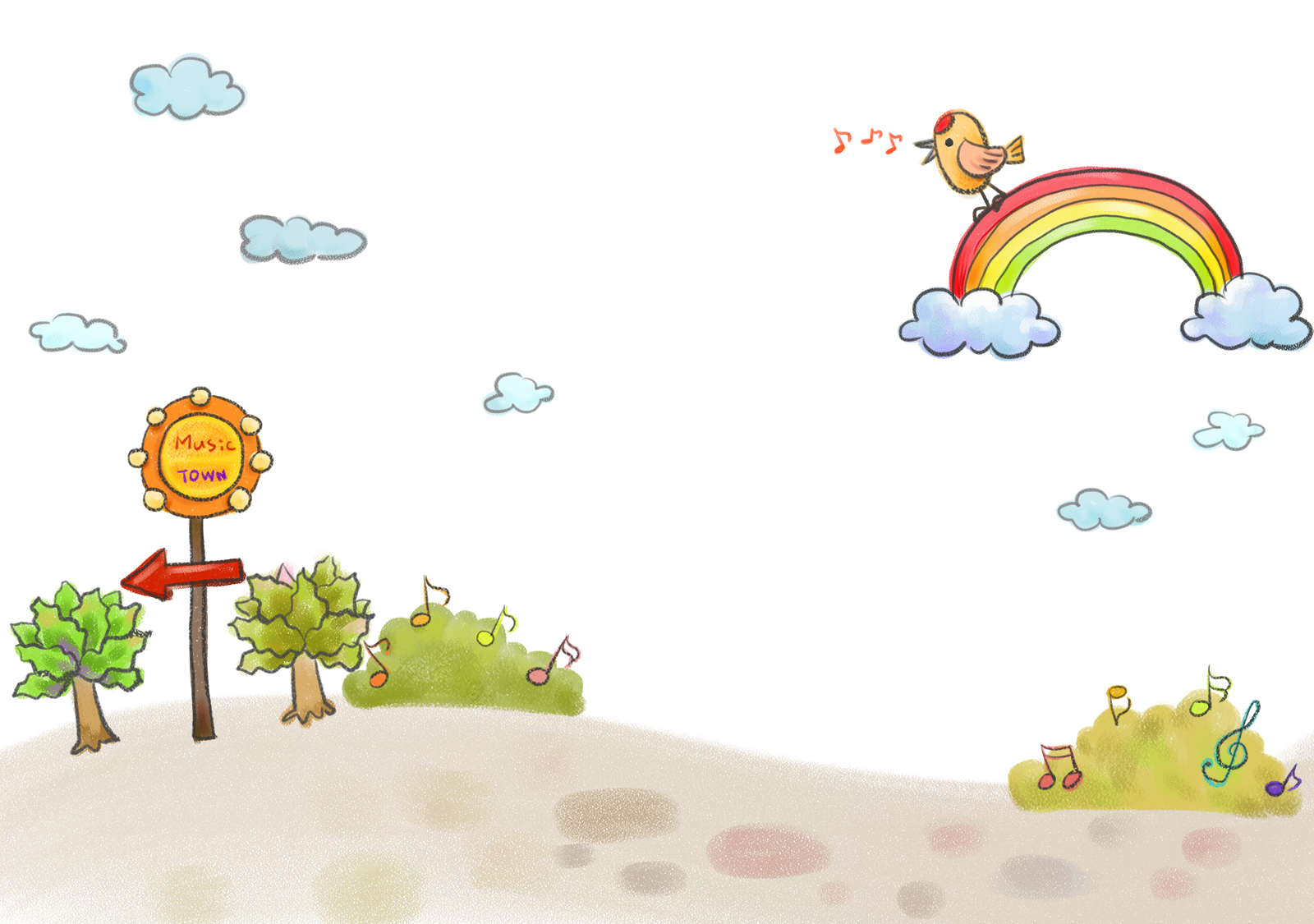 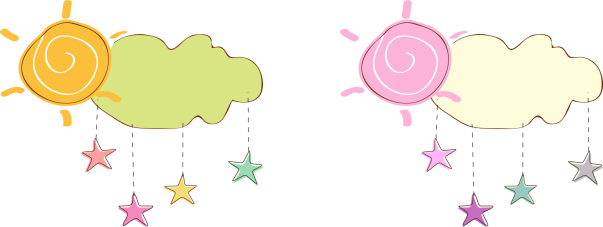 2. Luyện tập và trình bày bài nói
b) Trình bày
Lưu ý
2
1
Cần dựa vào phần tóm tắt đã chuẩn bị
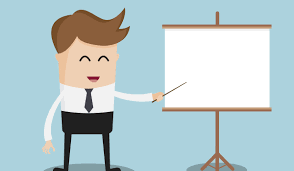 Trình bày từ khái quát đến cụ thể
4
3
Kết nối các tư liệu trực quan
Chú ý cách tương tác với khán giả
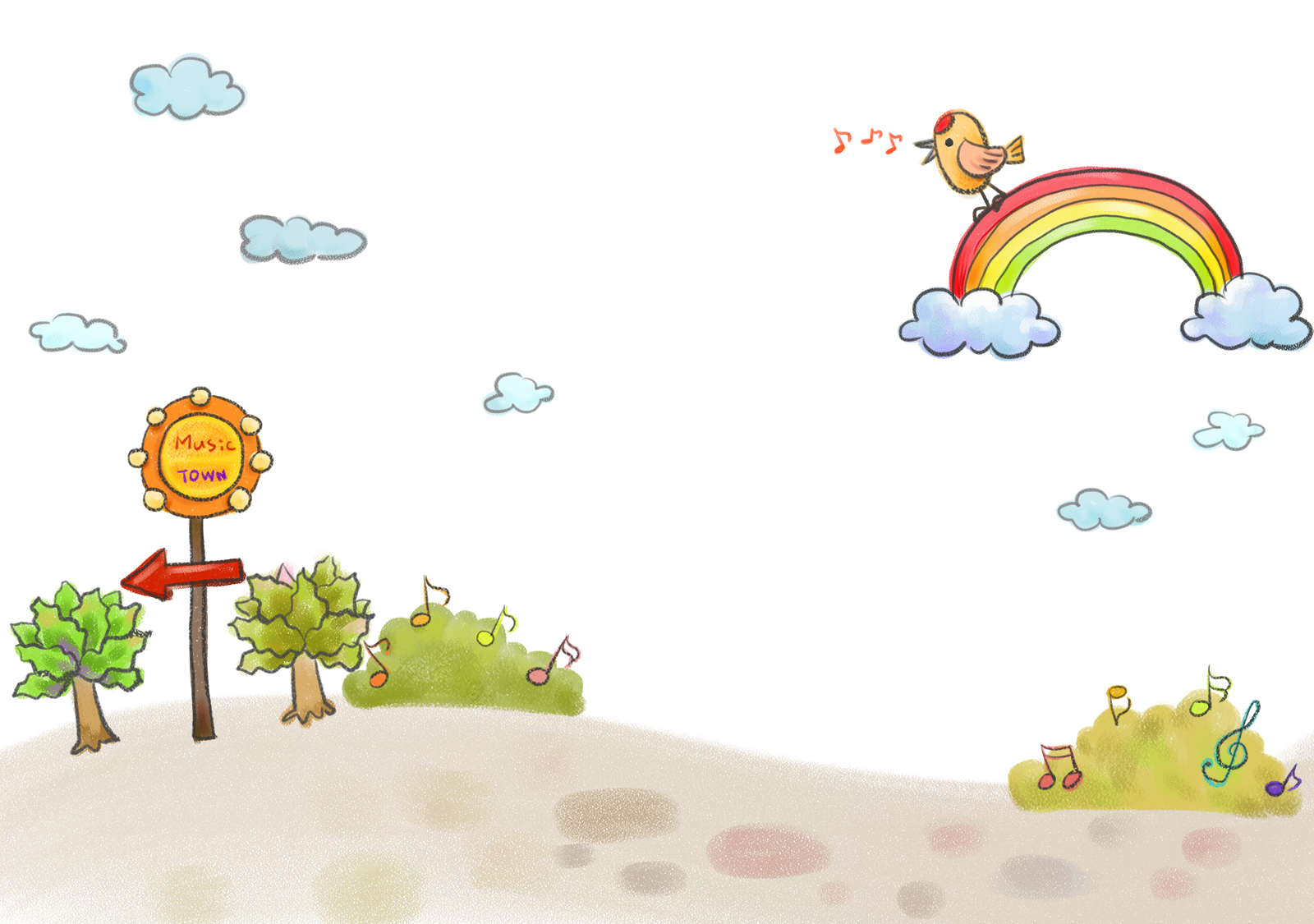 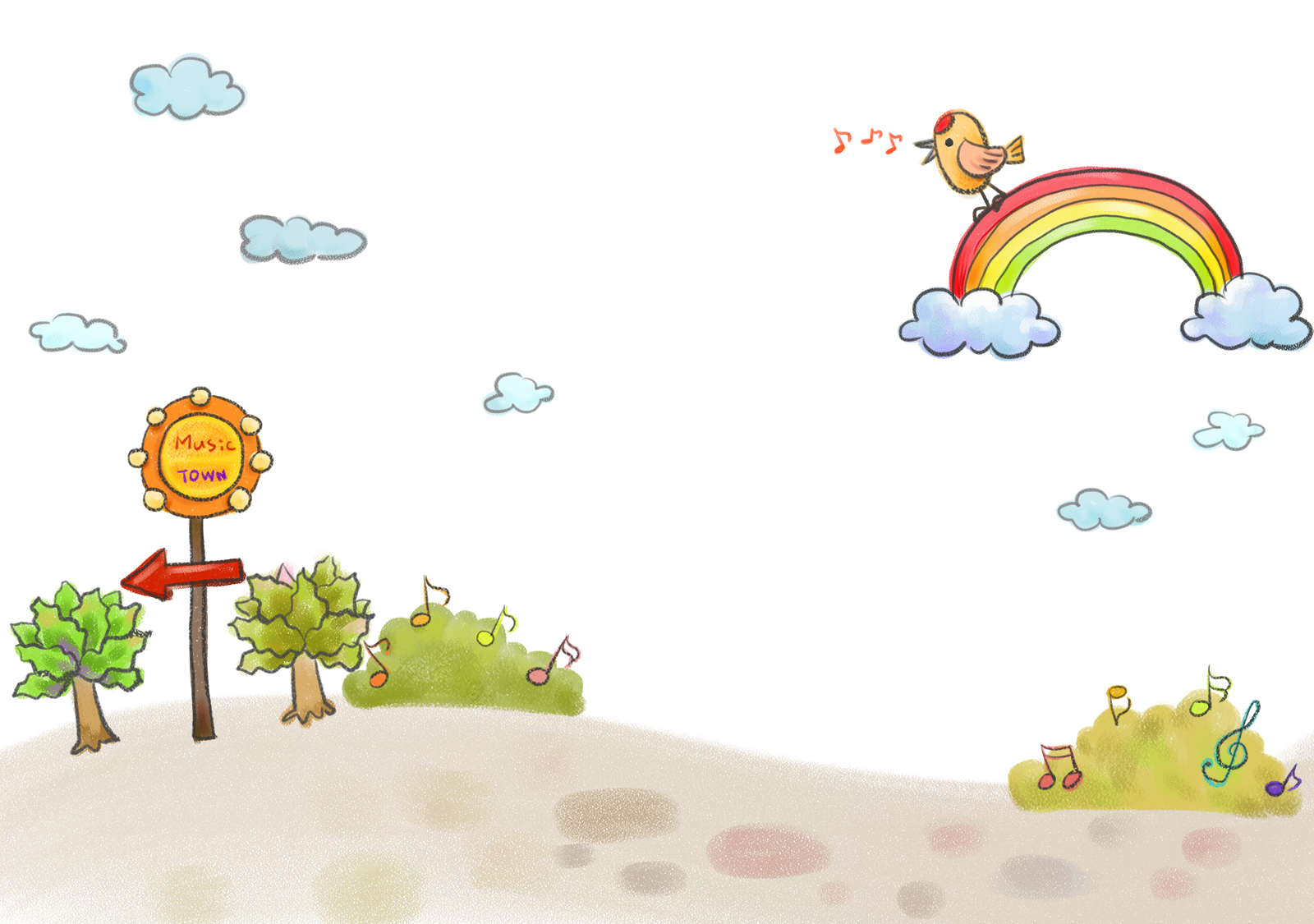 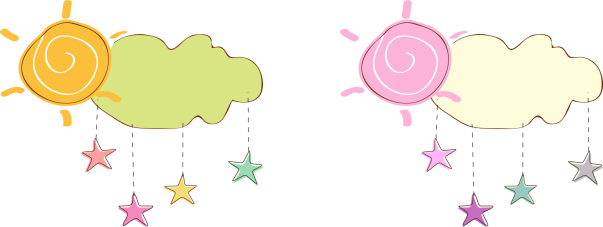 2. Luyện tập và trình bày bài nói
b) Trình bày
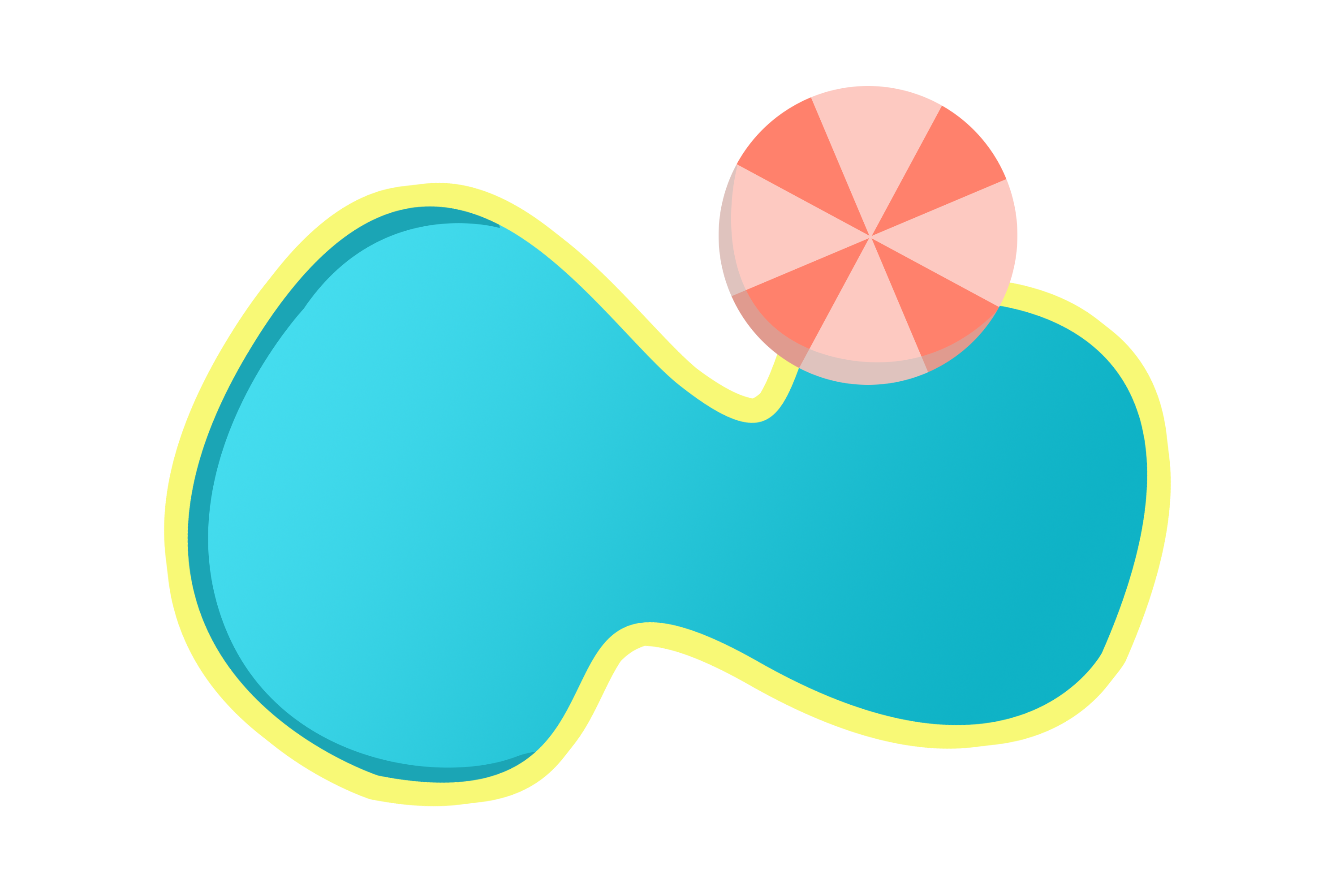 Em hãy trình bày phần thực hành nói của mình theo nhóm, mỗi nhóm 4 người. Các nhóm đánh giá các bạn dựa trên bảng kiểm
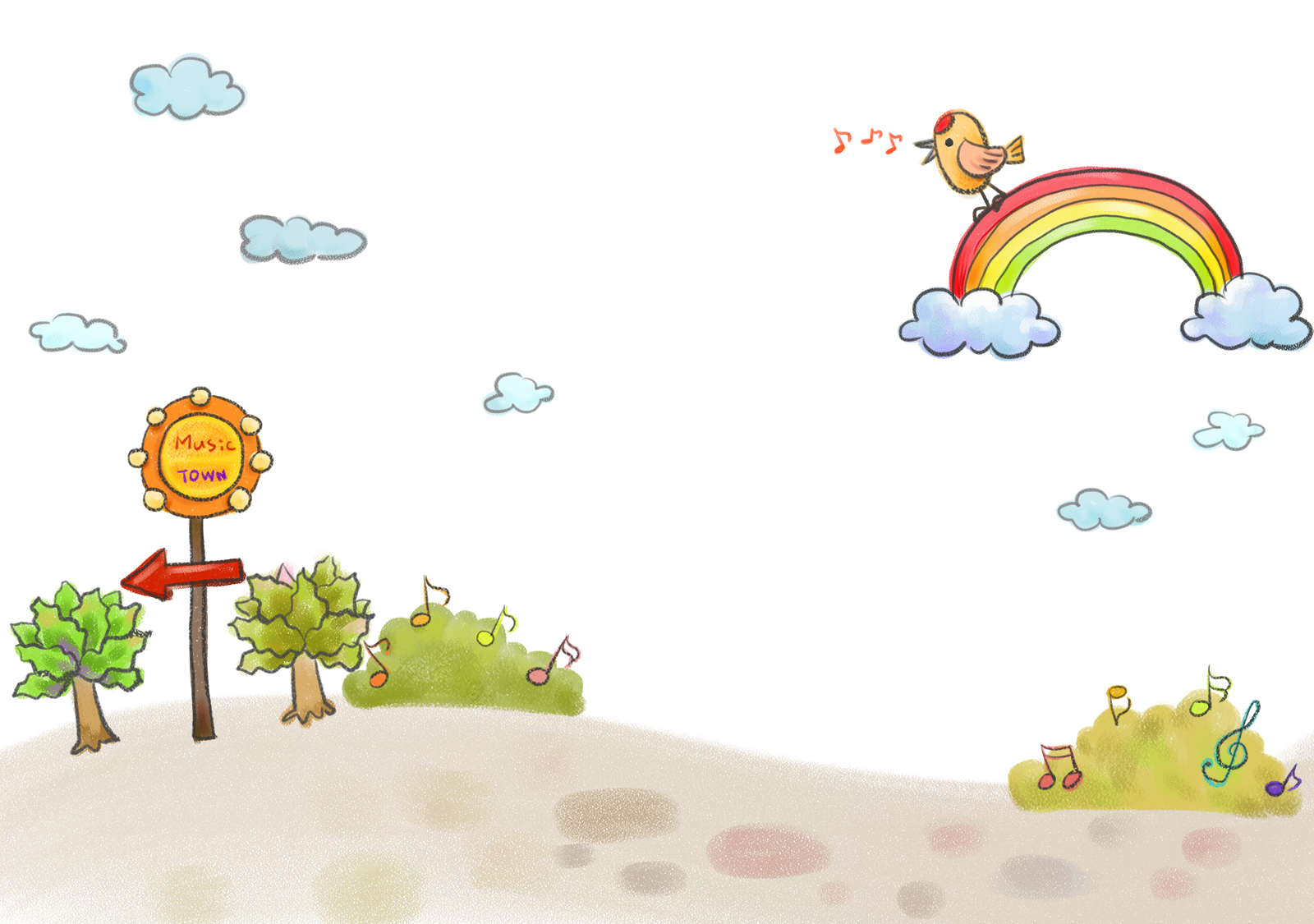 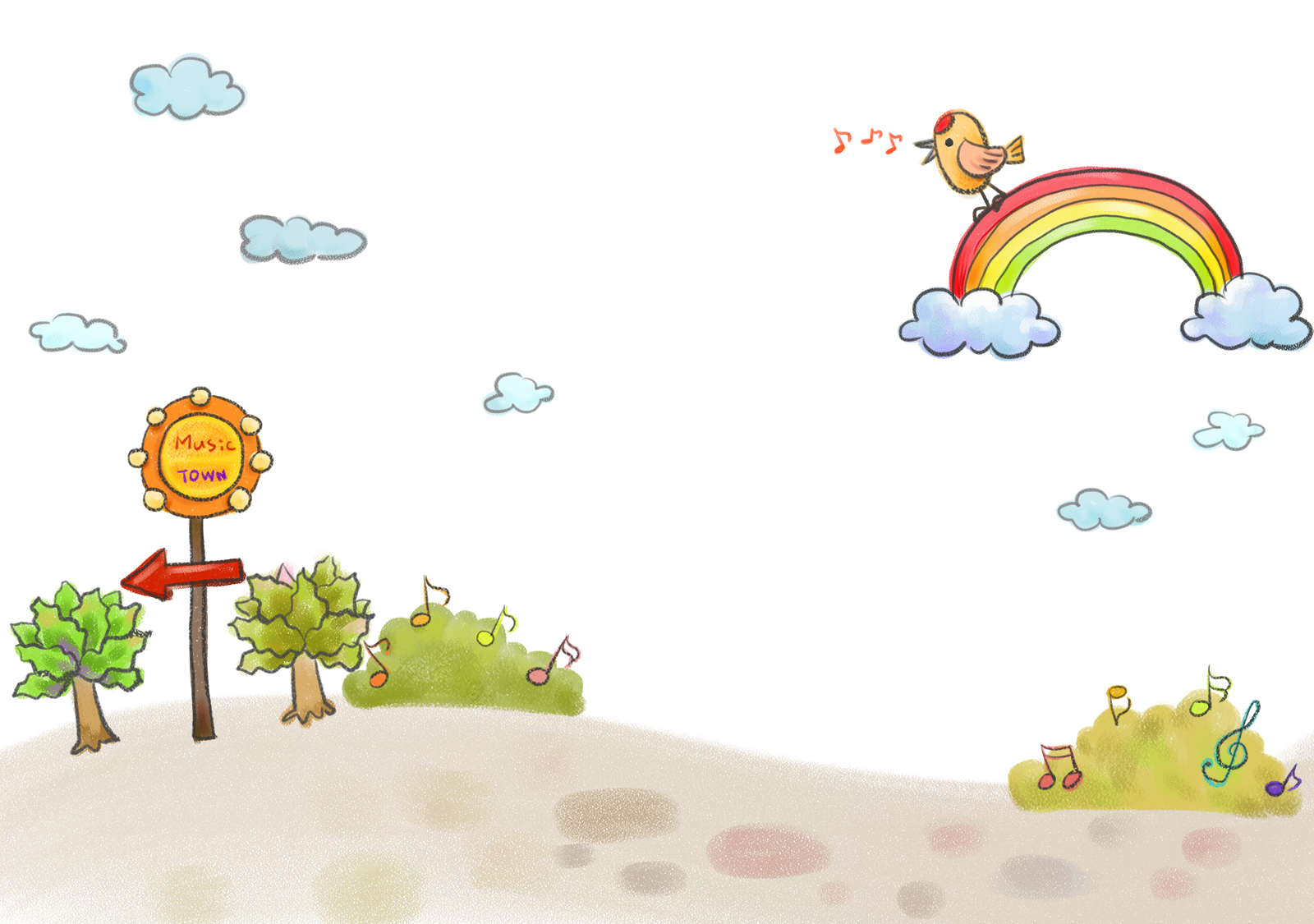 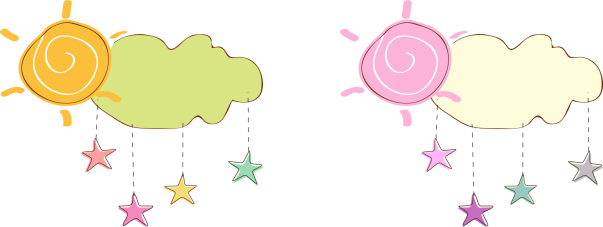 3. Trao đổi về bài nói
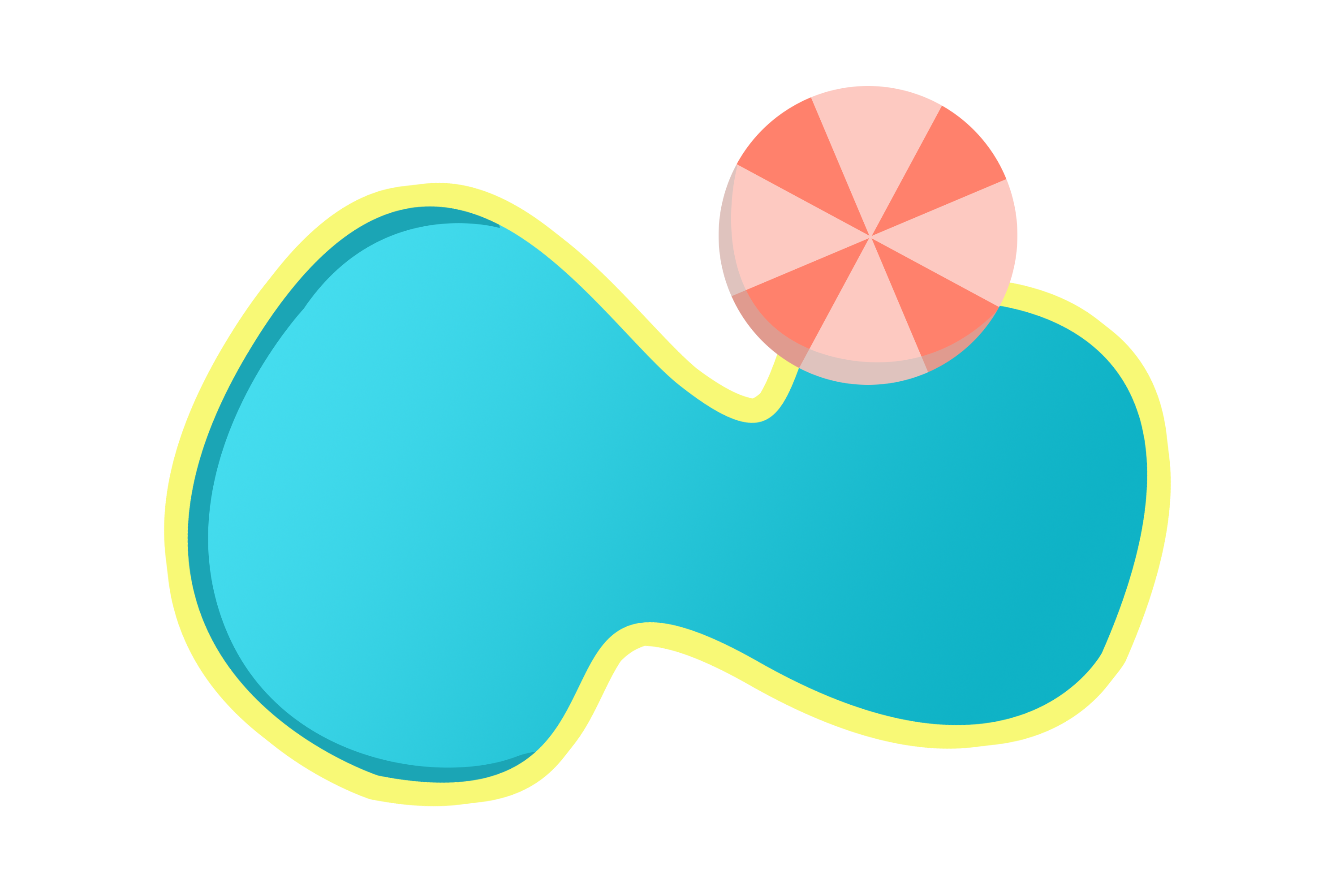 Các nhóm tiếp tục làm việc: thư kí đọc tóm tắt ý kiến về phần thực hành nói của các bạn trong nhóm, cả nhóm cùng tìm ra cách giải quyết cho từng người
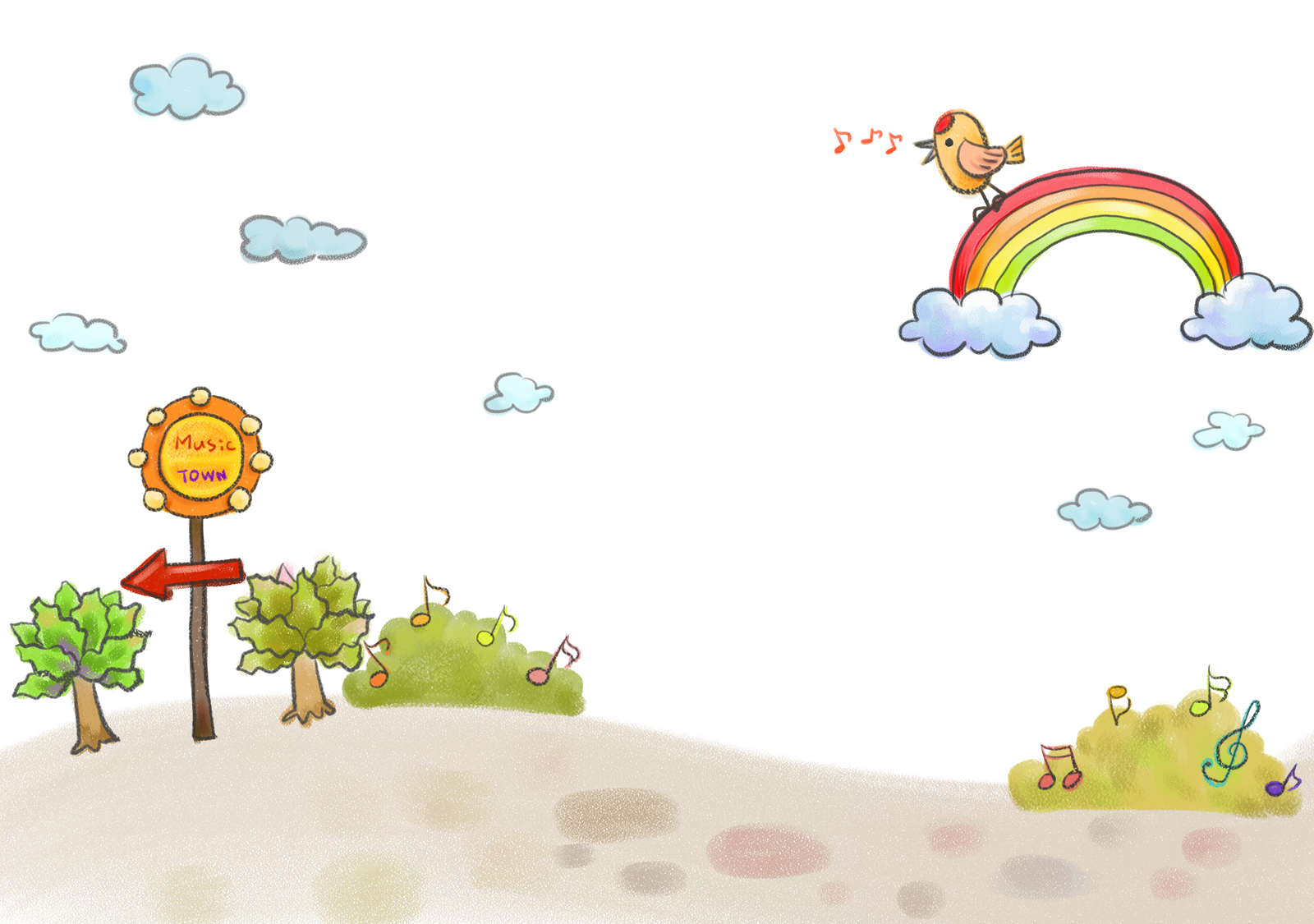 3. Vận dụng
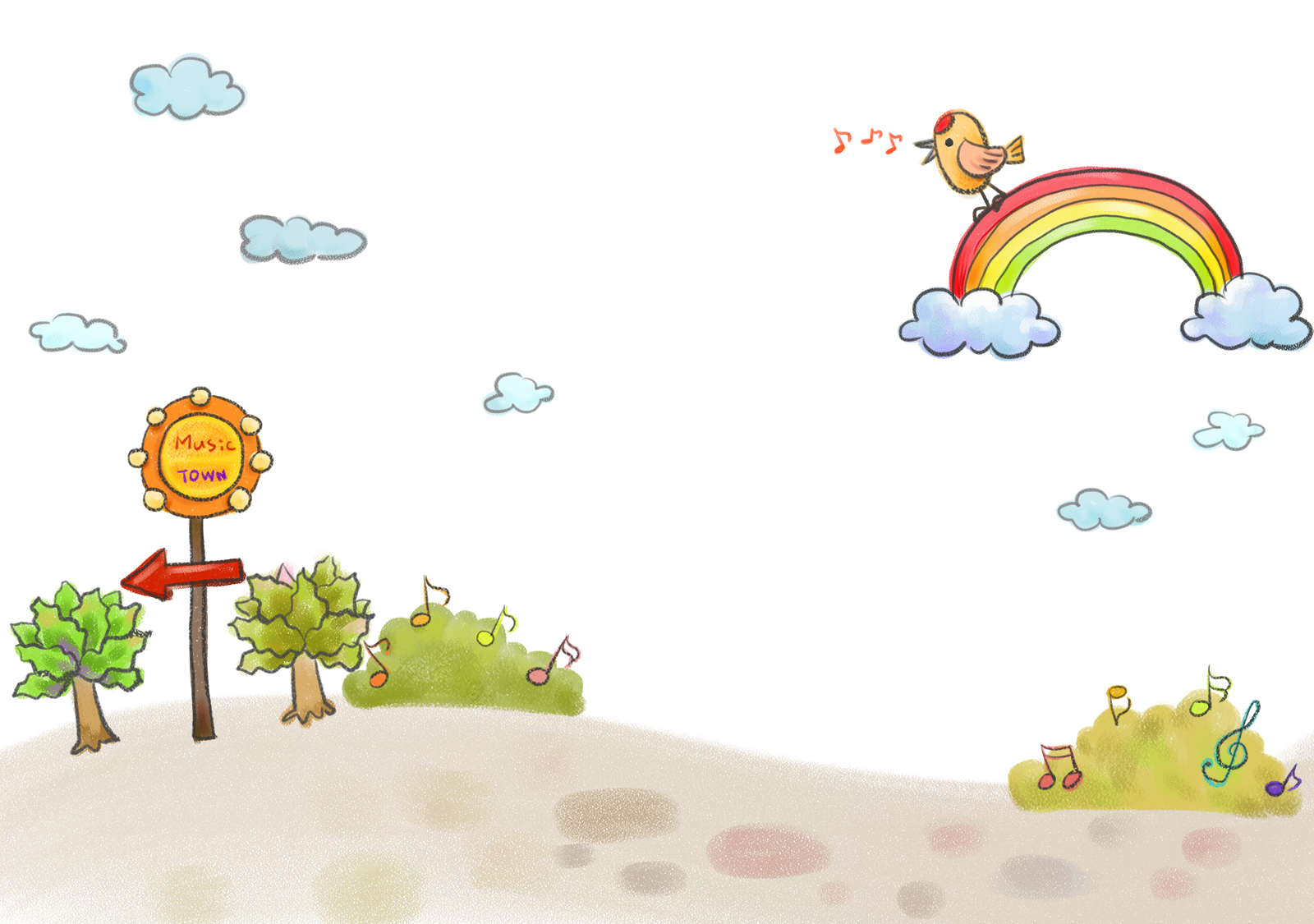 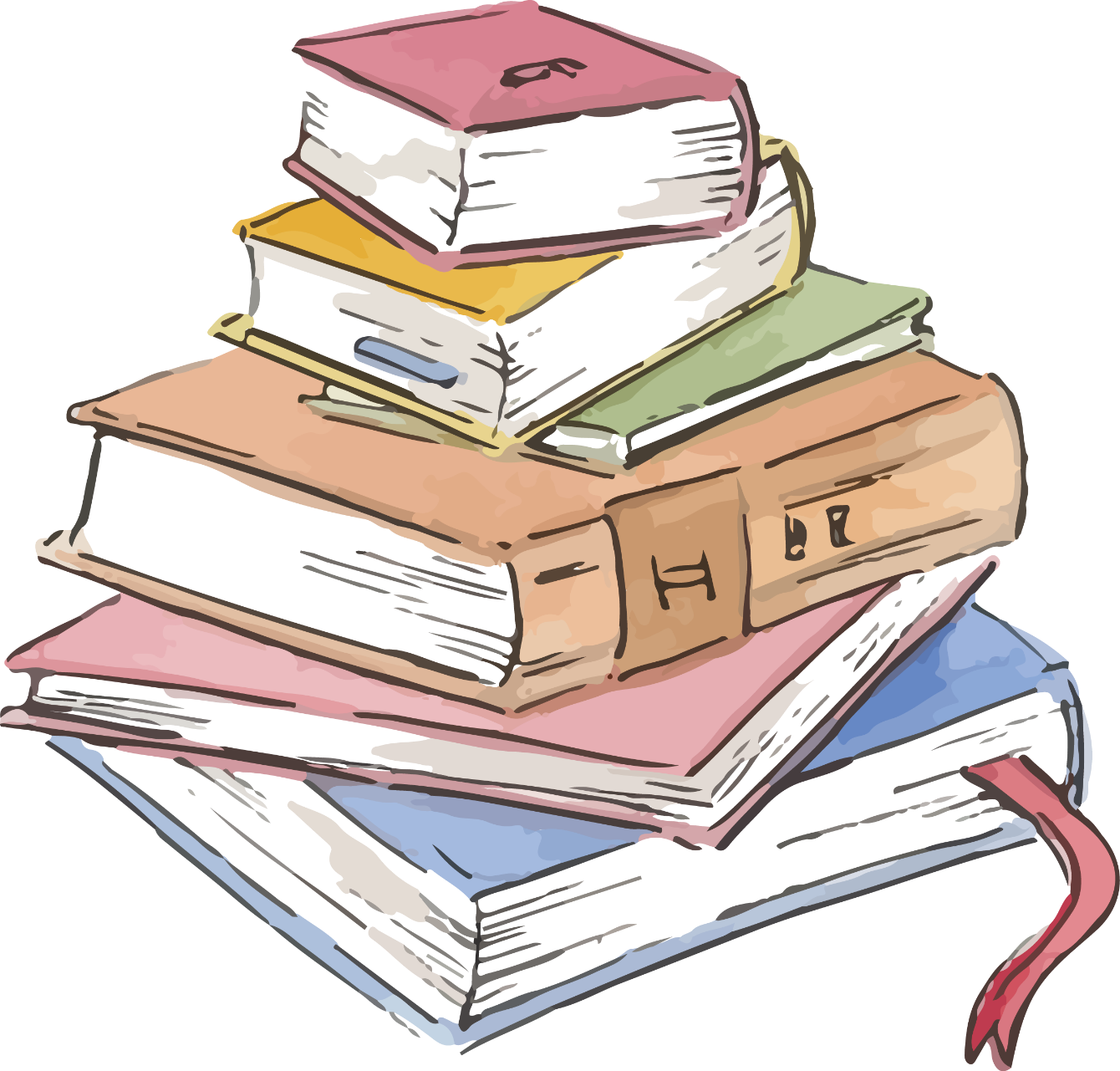 Từ nhận xét, góp ý của cô và các bạn, em hãy quay video bài nói của mình (có thể chèn nhạc phù hợp, kết hợp hình ảnh…) hoặc thiết kế infographic
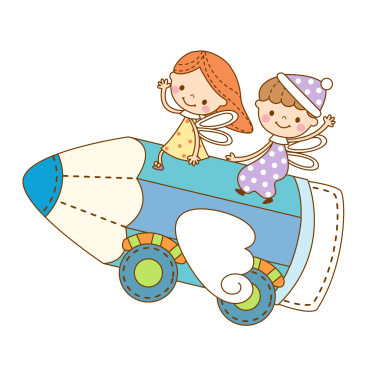 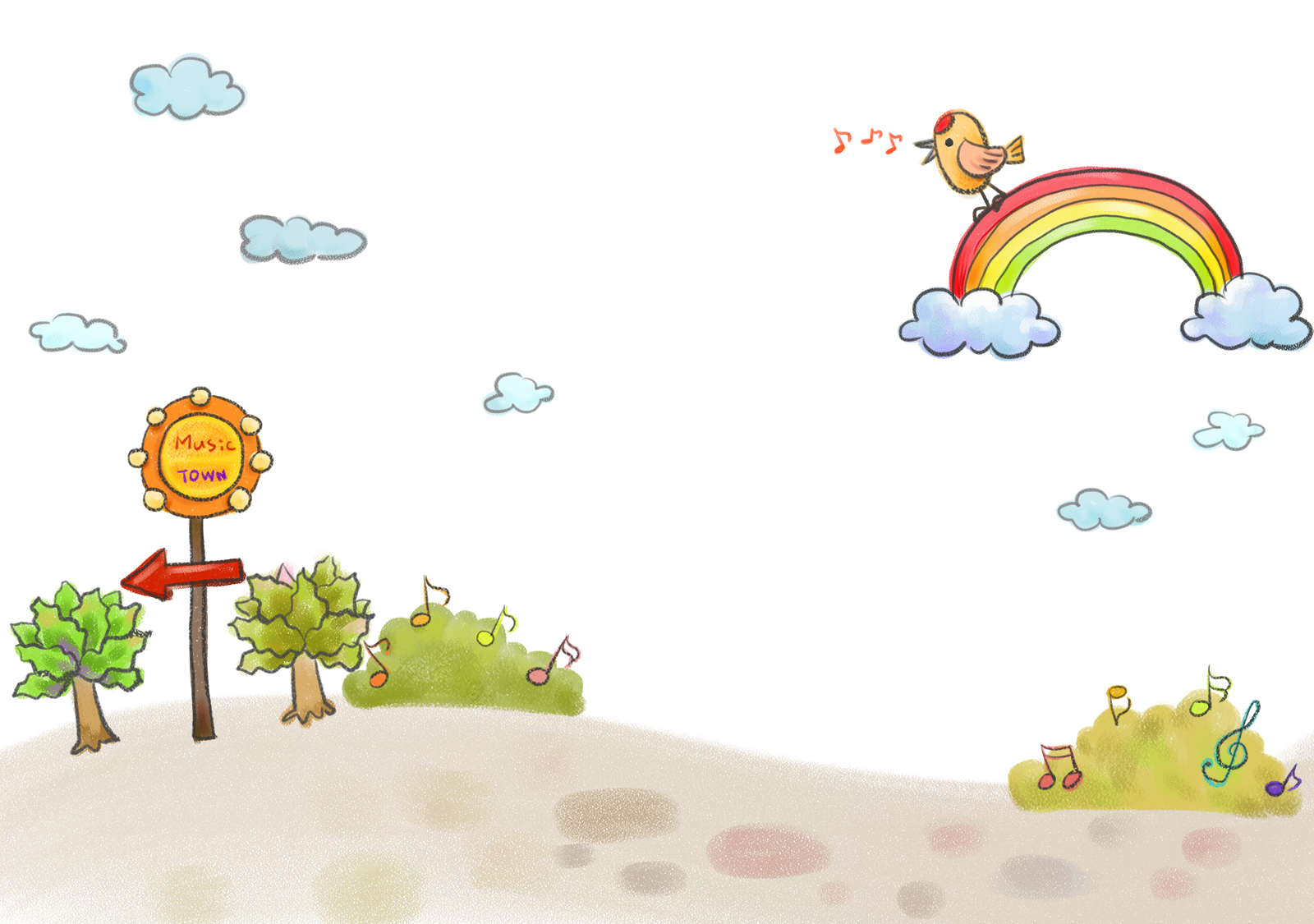 DẶN DÒ
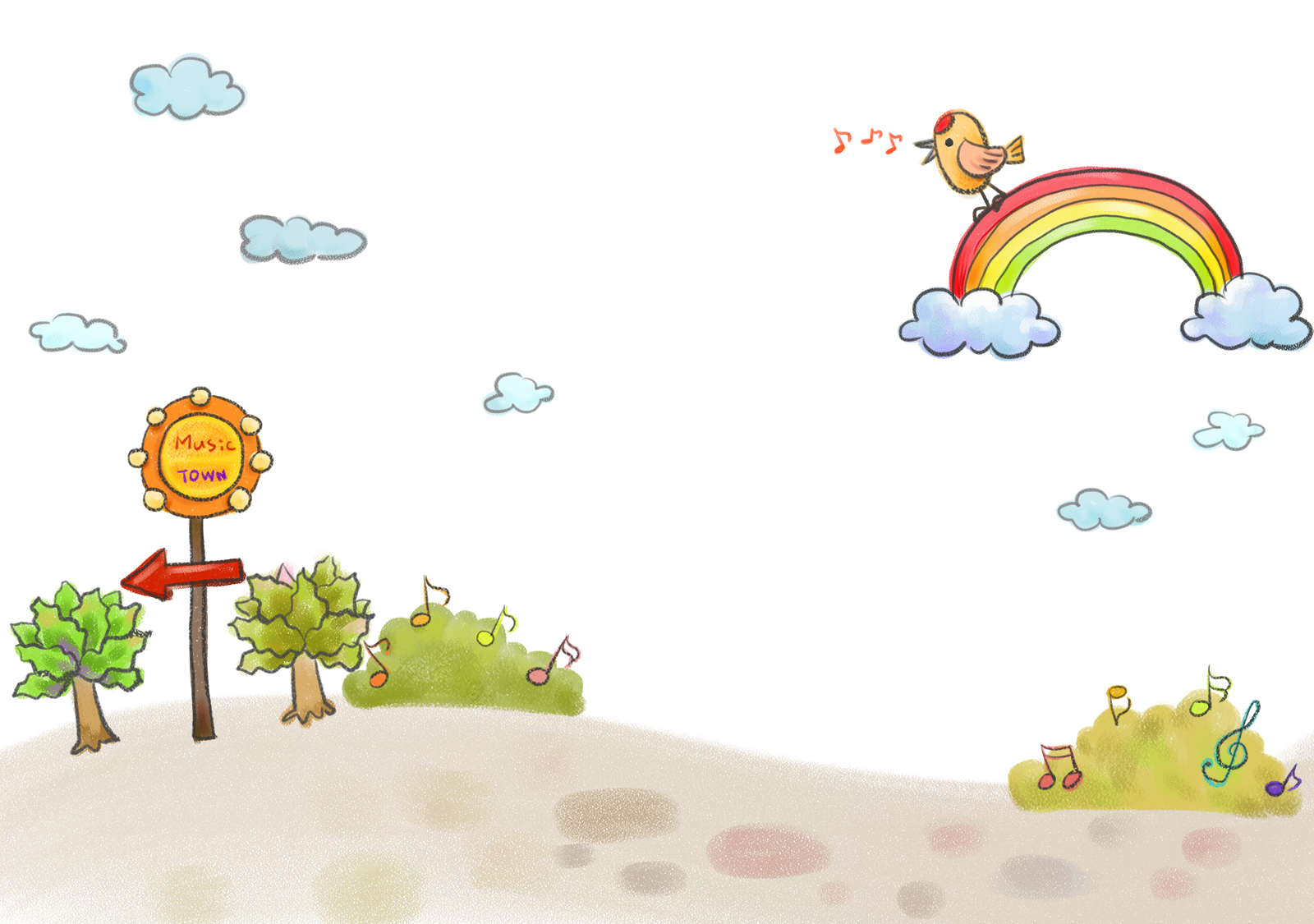 - Ôn lại 2 văn bản “Mùa xuân nho nhỏ” và “Gò Me”

- Chuẩn bị: Giáo viên chia mỗi tổ thành 2-3 nhóm, yêu cầu mỗi nhóm tìm đọc một bài thơ về đất nước Việt Nam, nêu những hình ảnh (từ ngữ, biện pháp tu từ,...) đặc sắc mà em yêu thích trong bài thơ đó, nêu cảm xúc của em về bài thơ đó. Cách thức trình bày sáng tạo (bằng ppt, tranh ảnh, thuyết trình chay, video,...)